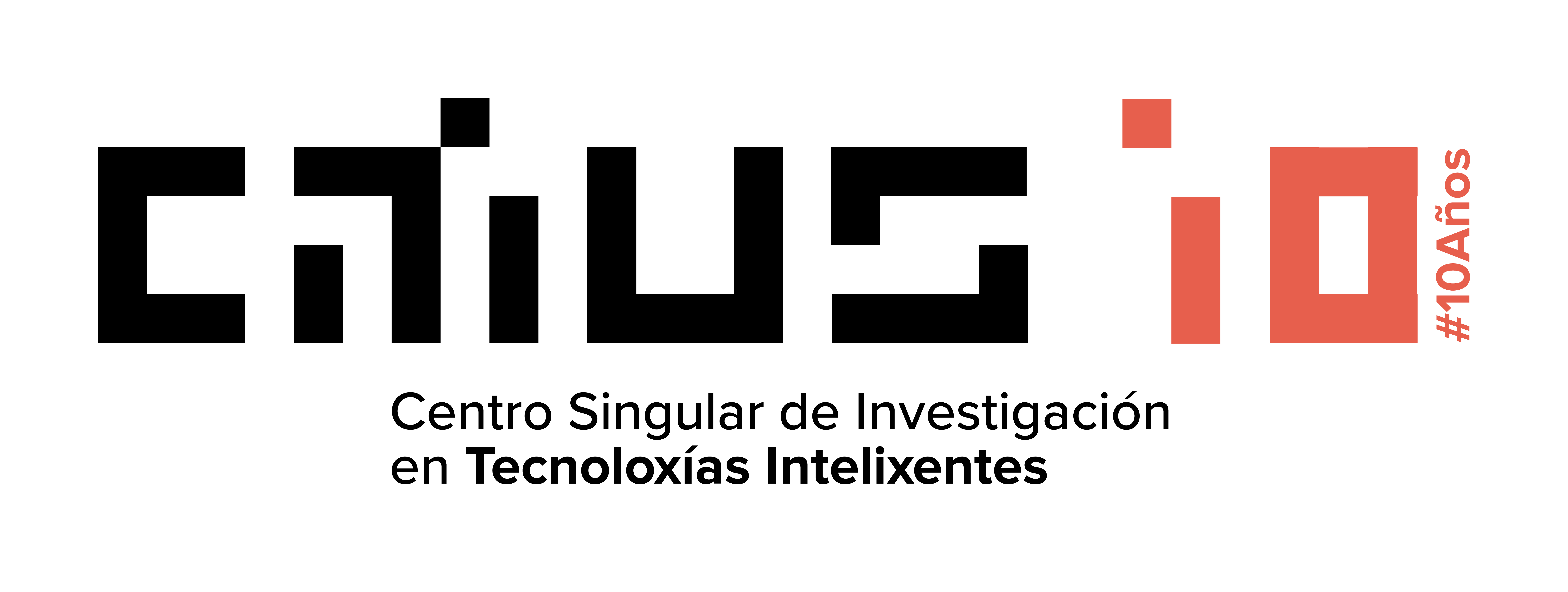 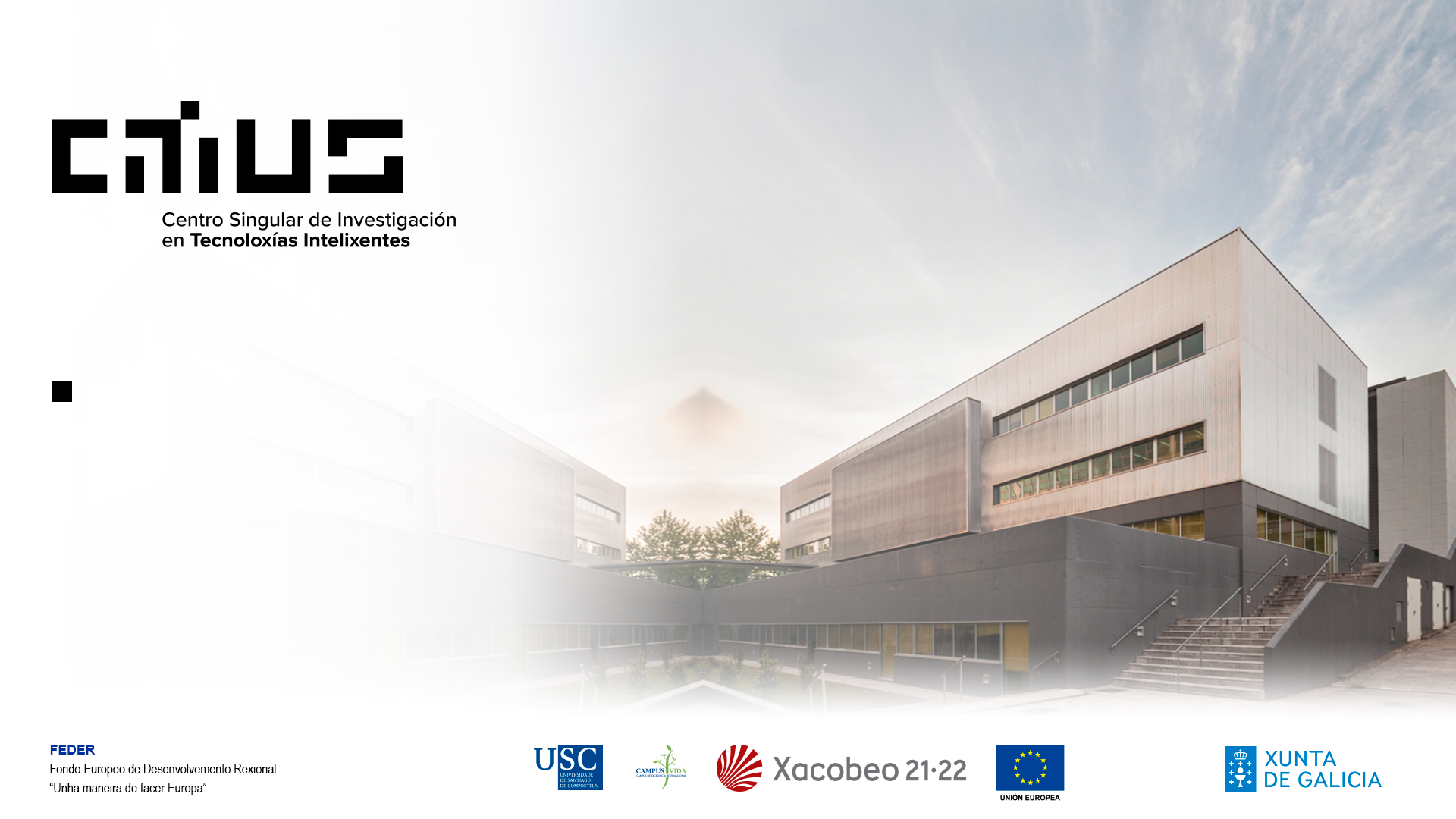 Intelligent Technologies at every step
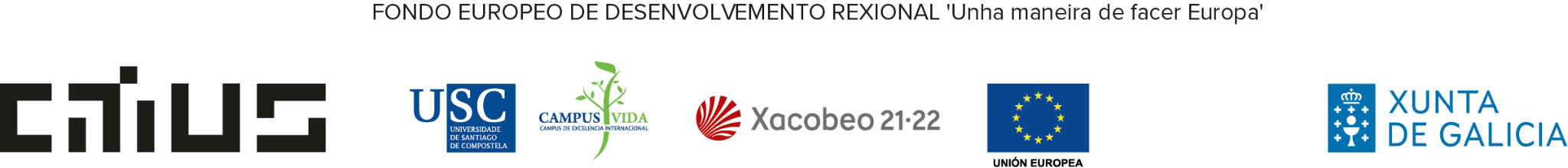 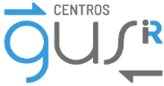 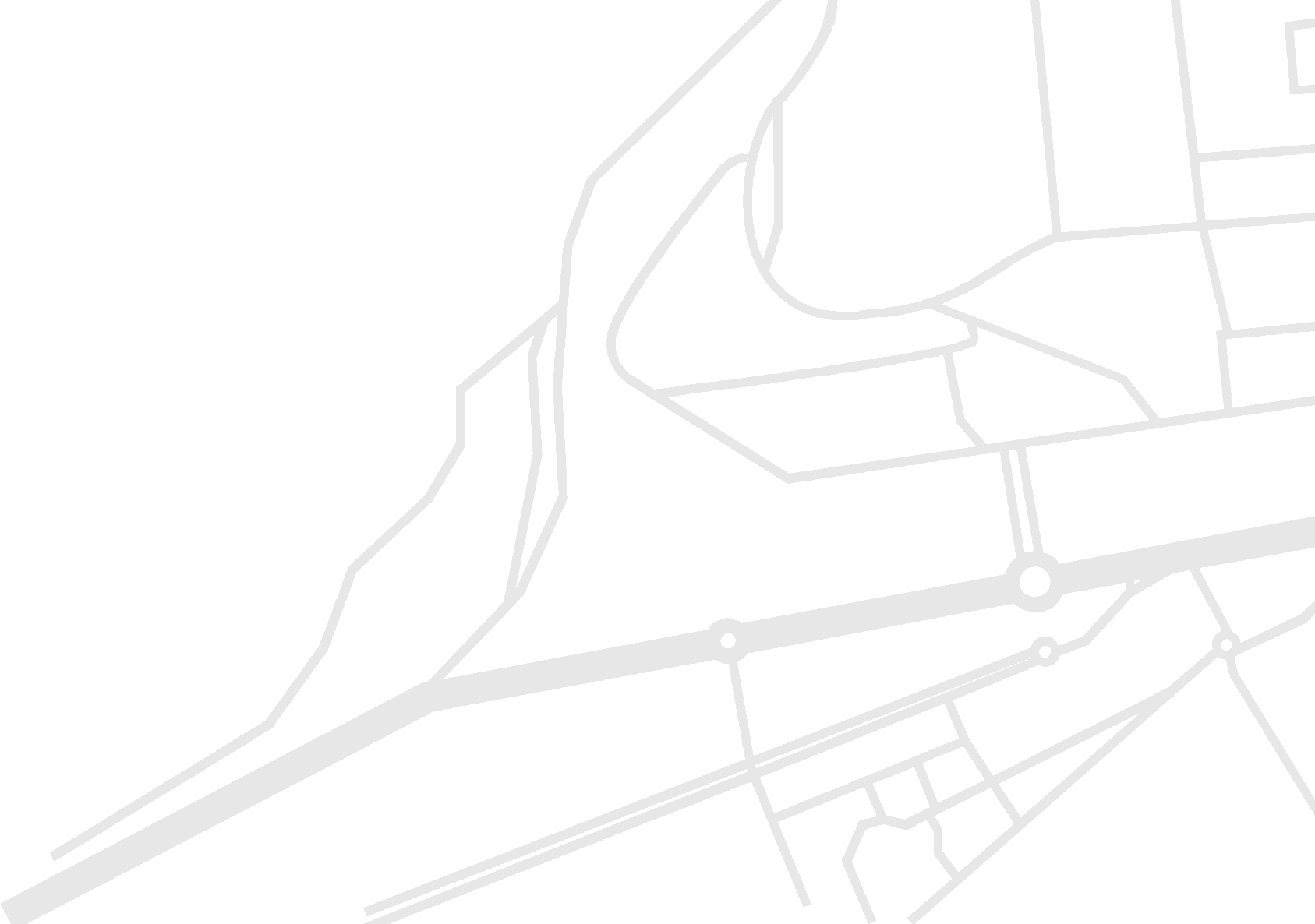 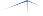 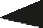 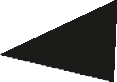 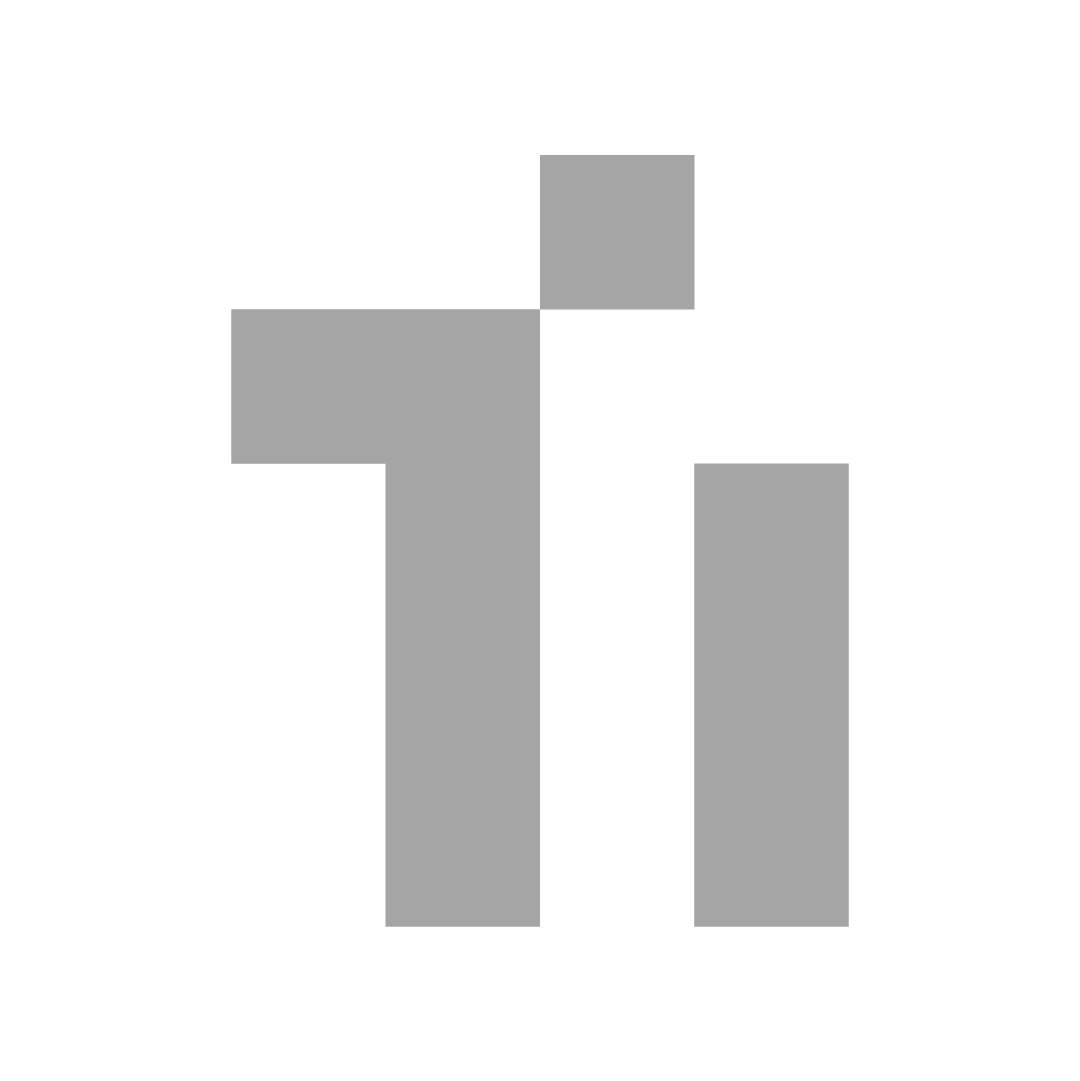 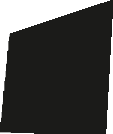 Singular Research Centers Network
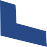 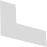 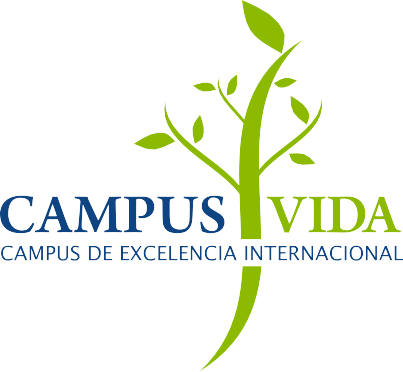 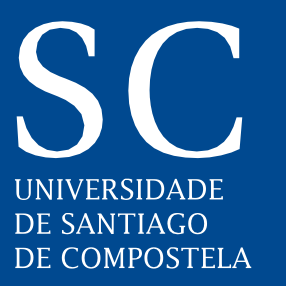 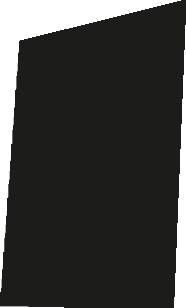 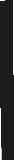 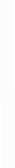 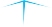 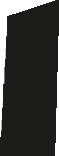 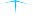 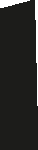 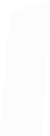 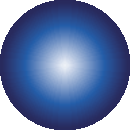 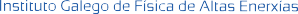 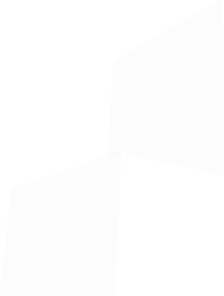 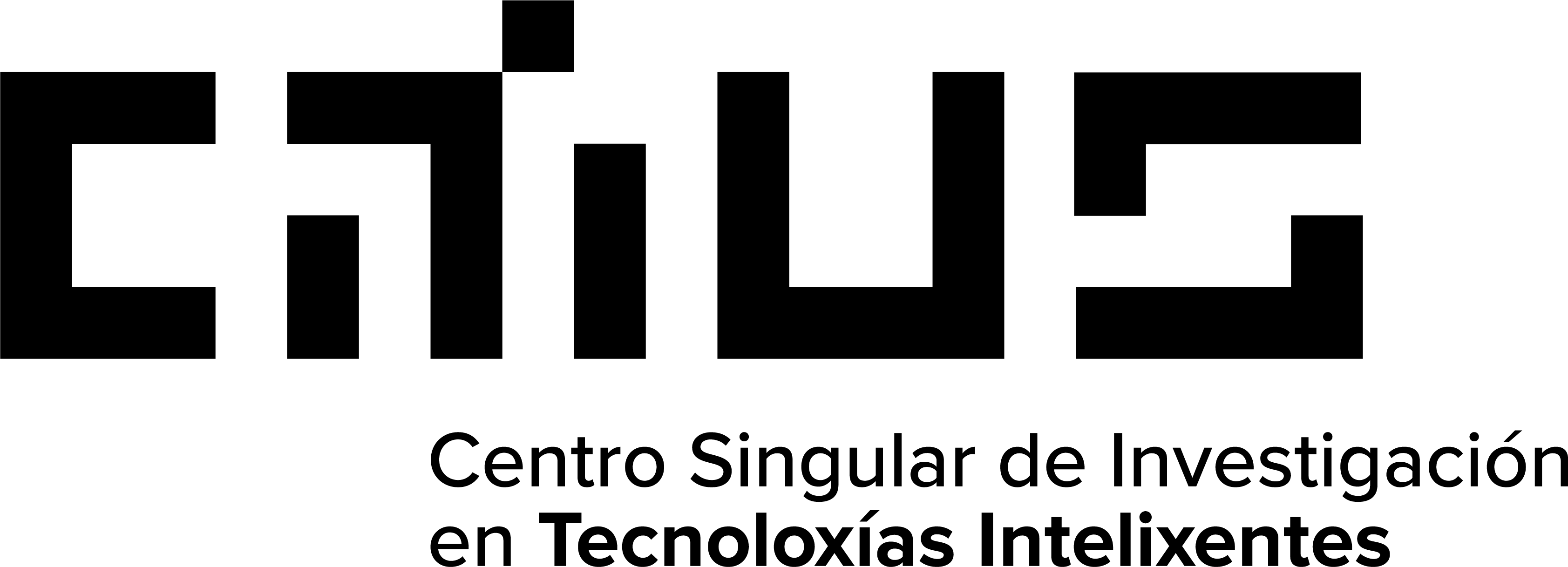 Centro Singular de Investigación  en Medicina Molecular e  Enfermidades Crónicas
Centro Singular de Investigación  en Química Biolóxica e  Materiais Moleculares
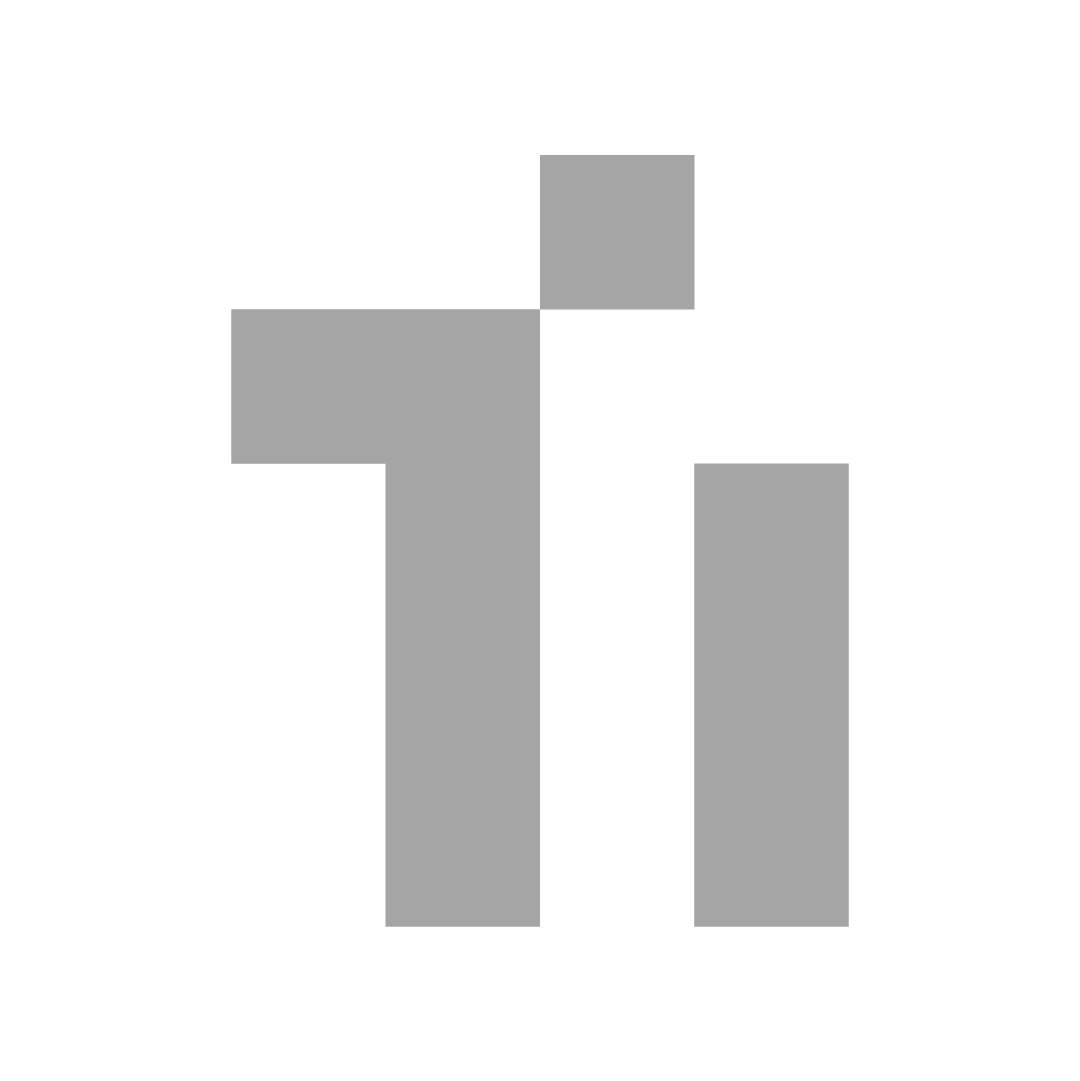 Governance
GOVERNING COMMITTEE
SCIENTIFIC ADVISORY BOARD
BUSINESS AND SOCIAL COUNCIL
RAMÓN LÓPEZ DE MÁNTARAS
INSTITUT D’INVESTIGACIÓ EN INTELIGÉNCIA ARTIFICIAL DEL CENTRO SUPERIOR DE INVESTIGACIONES CIENTÍFICAS - IIIA-CSIC
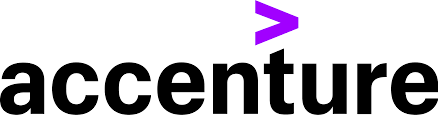 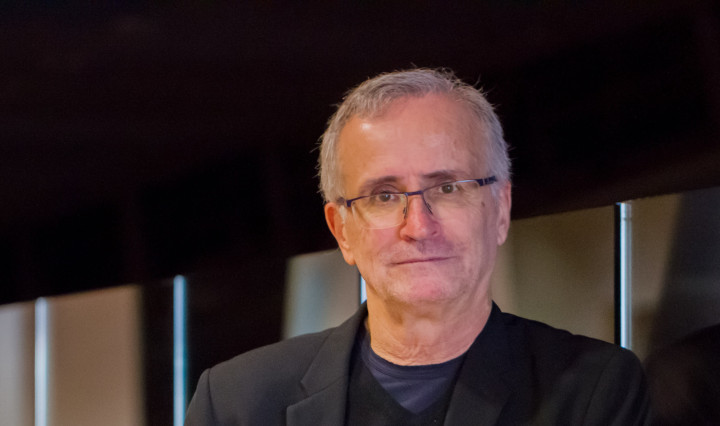 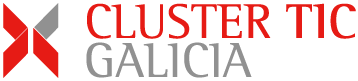 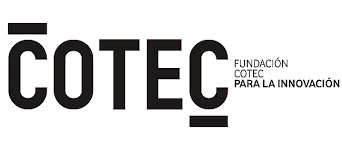 MAITE TABOADA
SIMON FRASER UNIVERSITY – SFU
Canadá
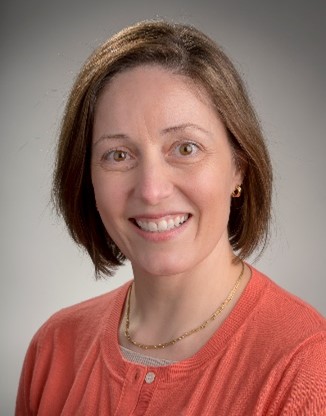 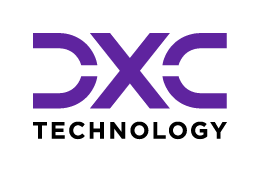 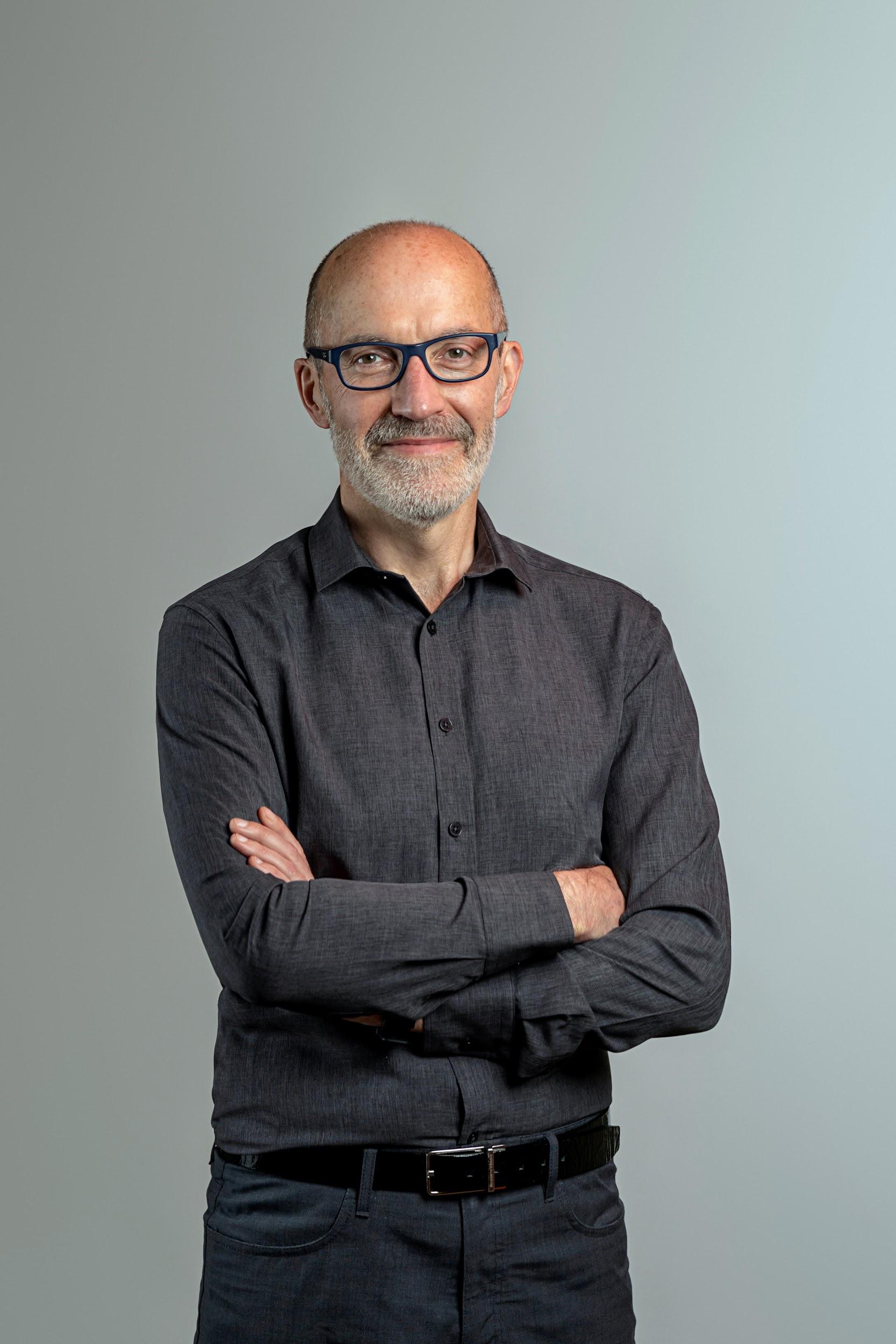 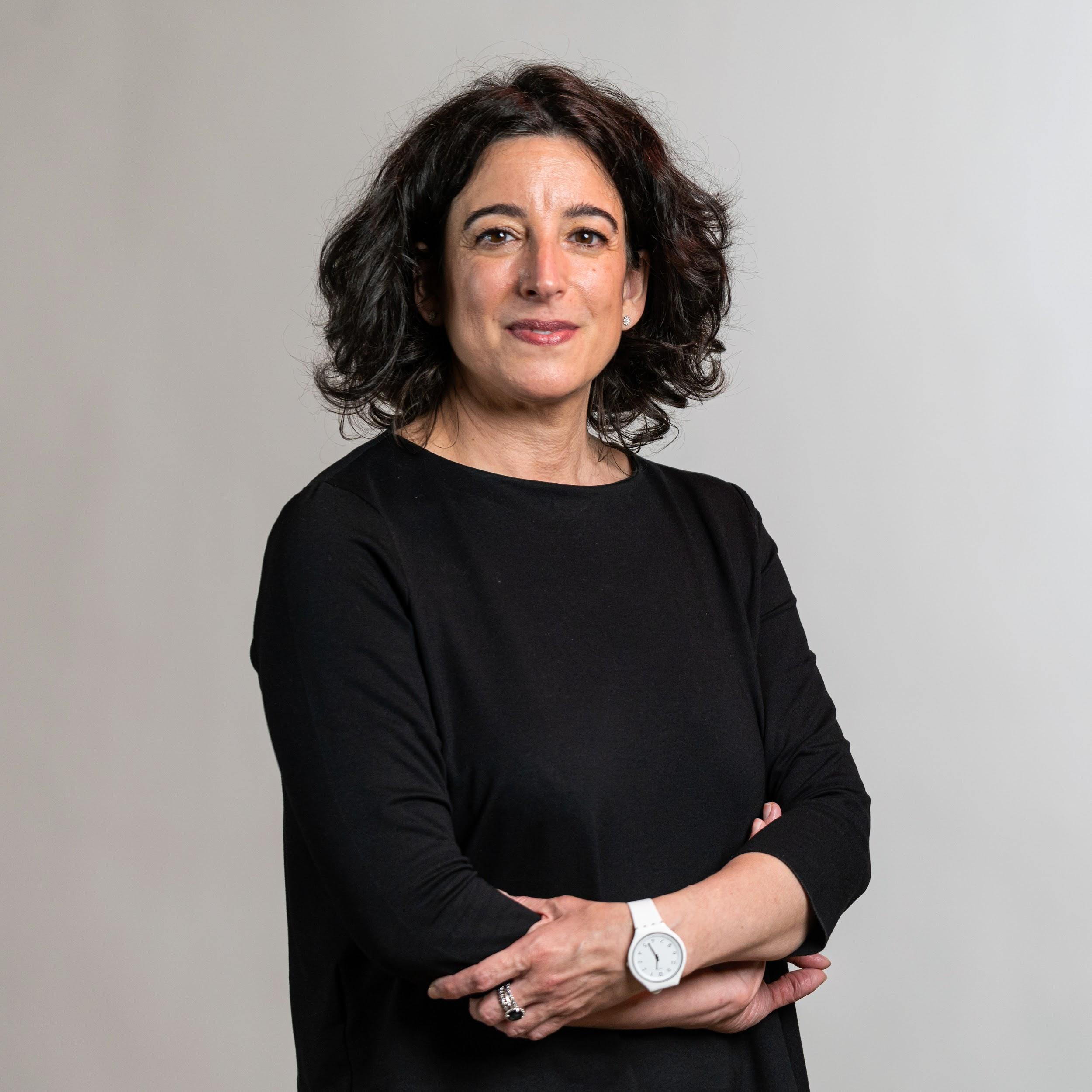 GUSTAVO ALONSO
EIDGENÖSSISCHE TECHNISCHE HOCHSCHULE ZÜRICH – ETHZ
Suiza
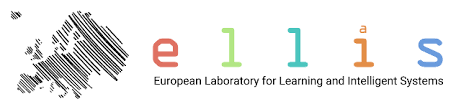 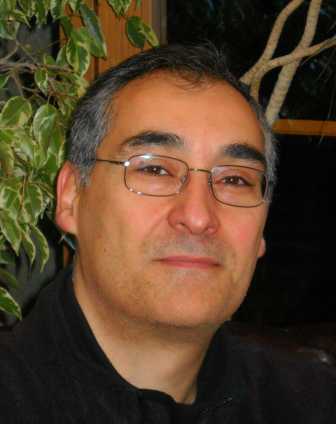 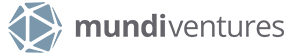 FRANCISCO TIRADO
CENTRO DE SUPERCOMPUTACIÓN COMPLUTENSE DE LA UNIVERSIDAD COMPLUTENSE DE MADRID - UCM
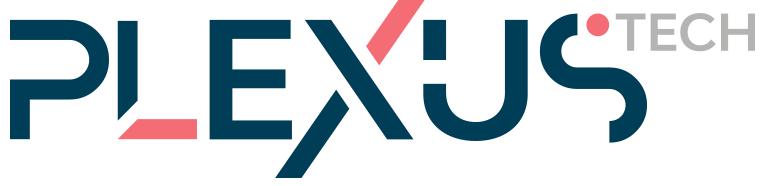 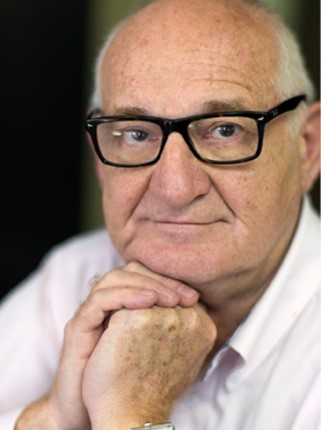 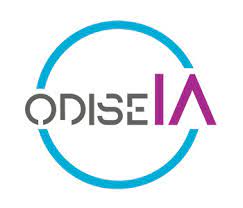 SCIENTIFIC DIRECTOR
DEPUTY DIRECTOR
Support Committee
PEDRO LARRAÑAGA
UNIVERSIDAD POLITÉCNICA DE MADRID - UPM
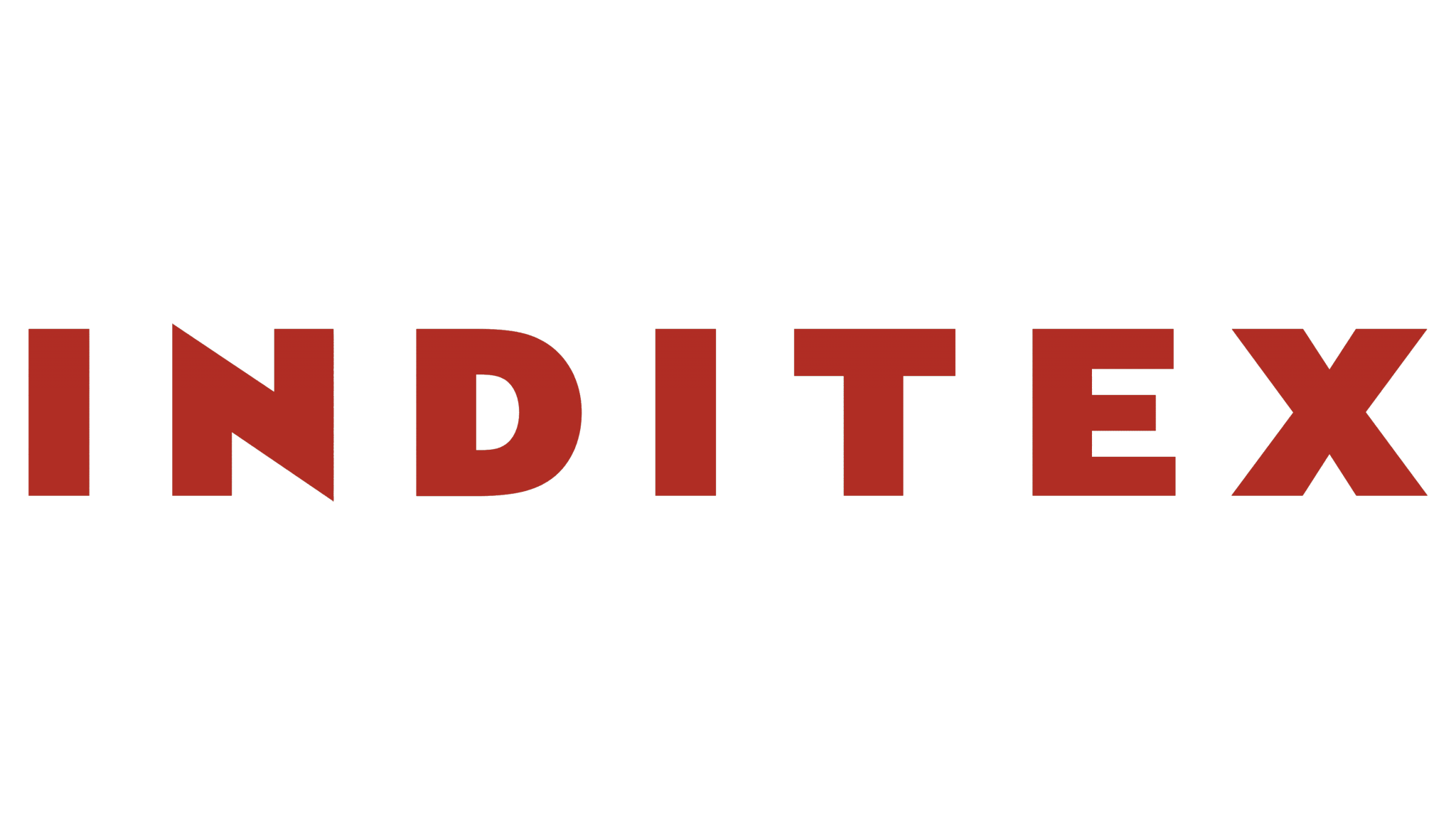 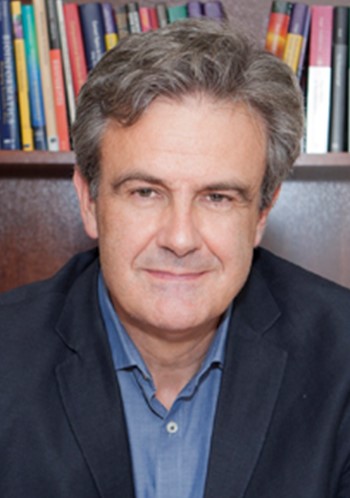 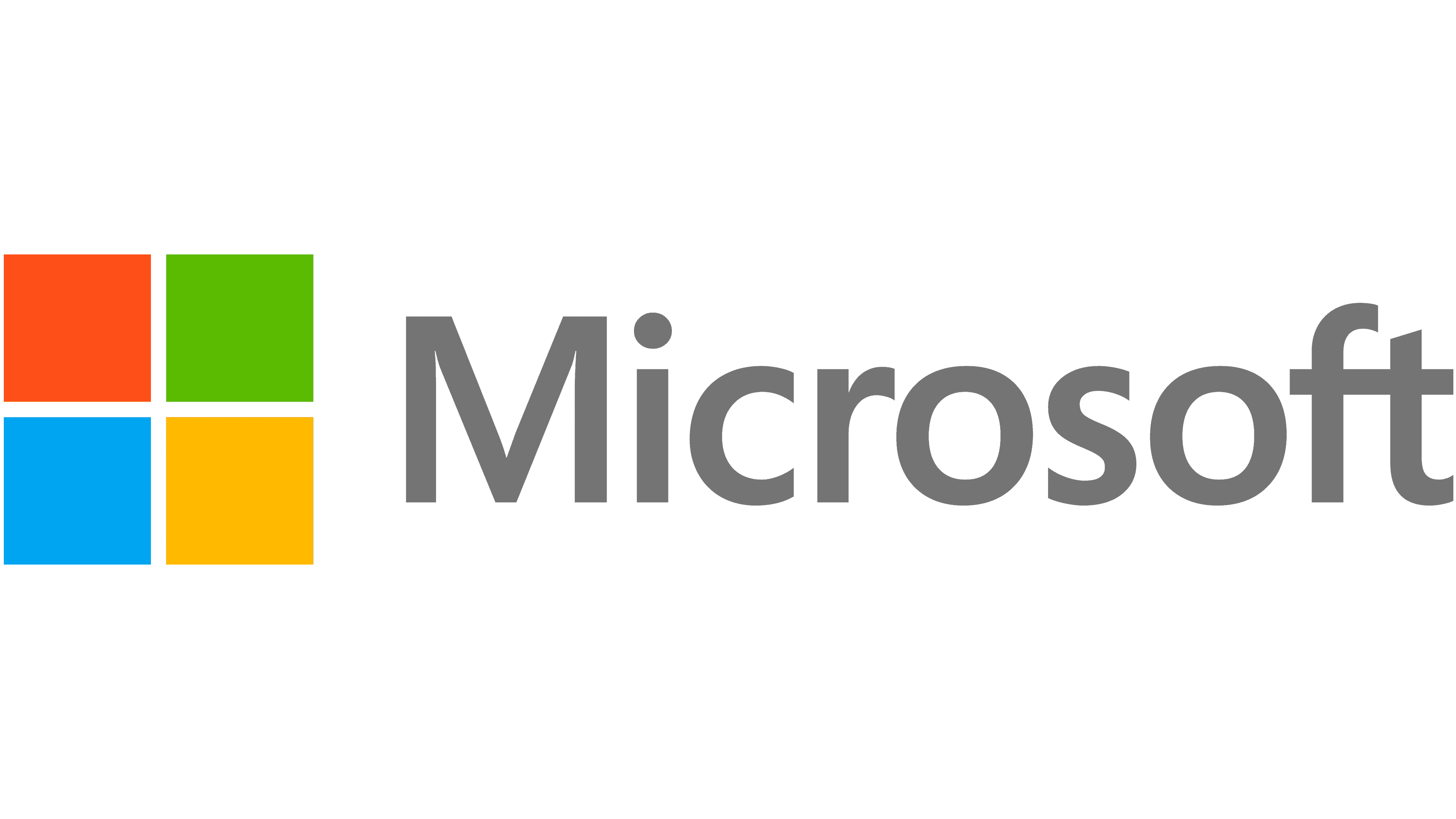 DAVID ATIENZA
ÉCOLE POLYTECHNIQUE FÉDÉRALE DE LAUSANNE - EPFL 
Suiza
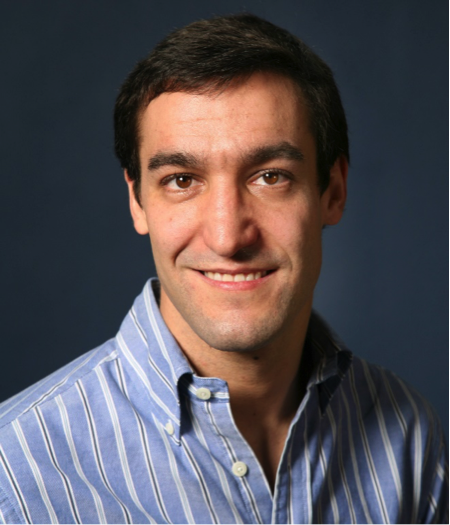 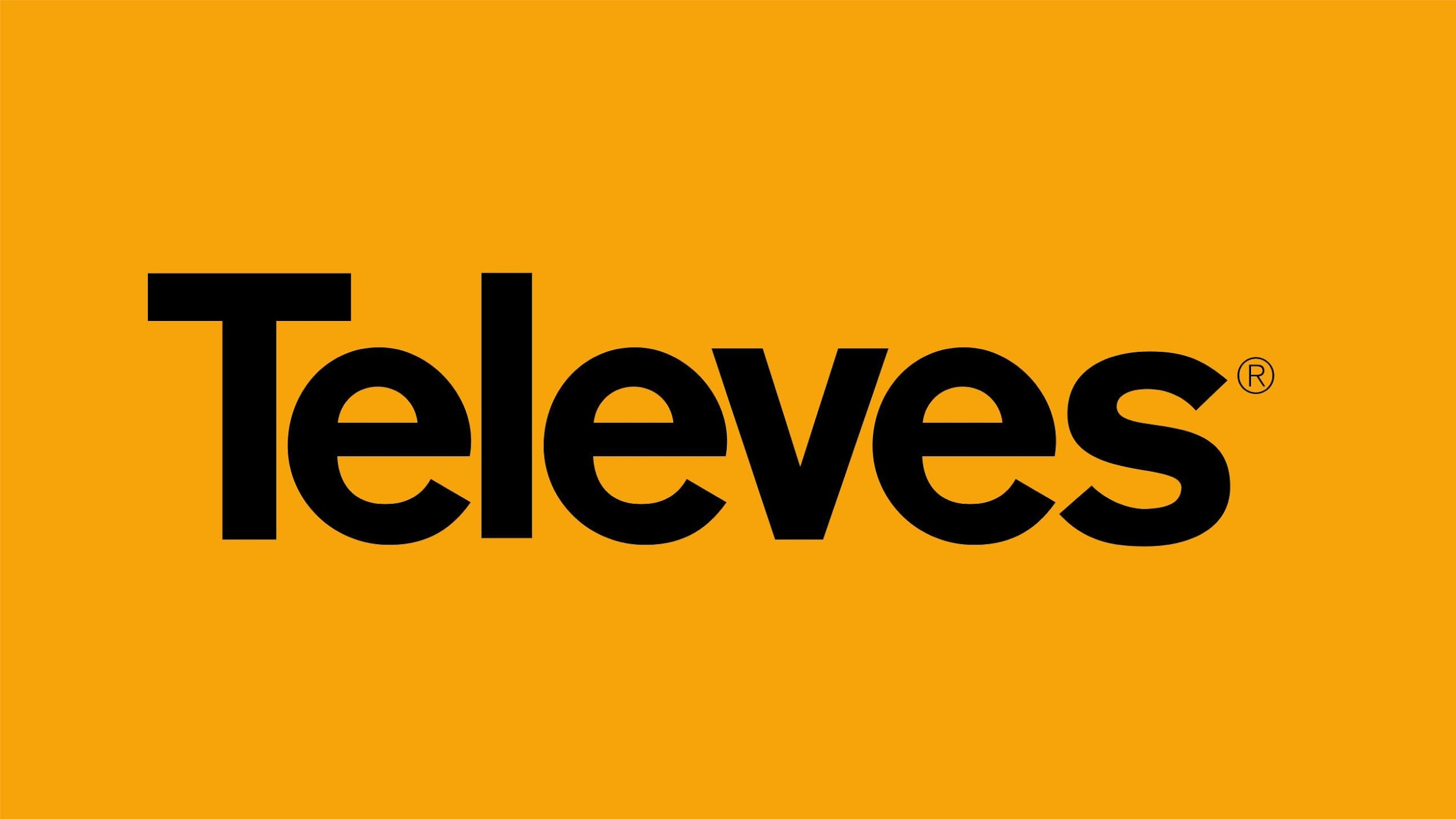 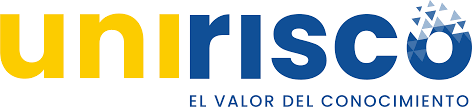 ANA PAIVA
INSTITUTO SUPERIOR TÉCNICO, UNIVERSIDADE DE LISBOA - IST 
Portugal
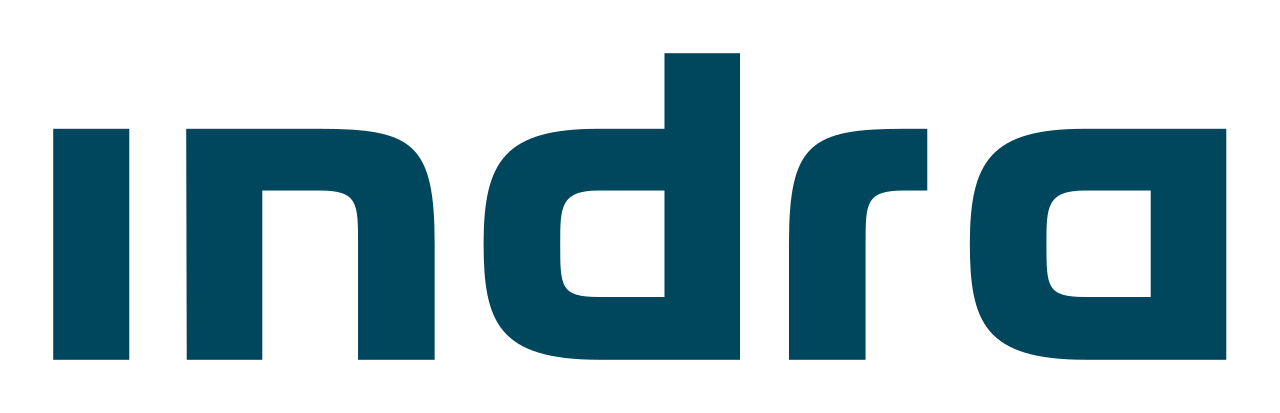 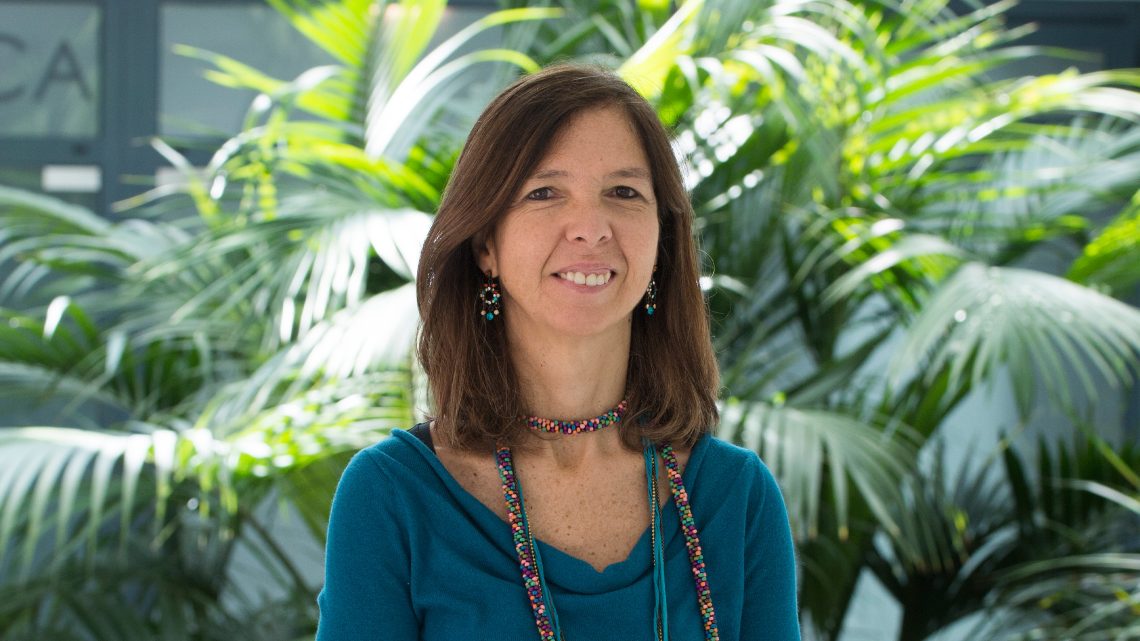 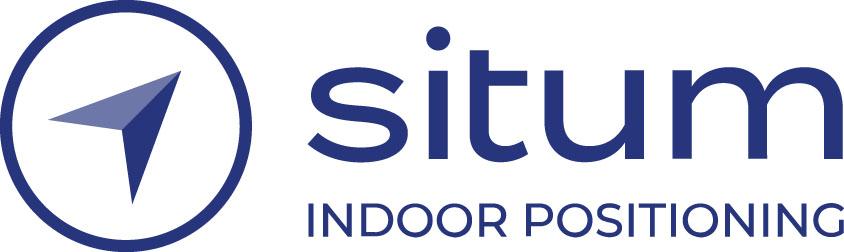 STRATEGIC AREA
TECHNICAL AREA
COMMUNICATION AREA
PLANNING AREA
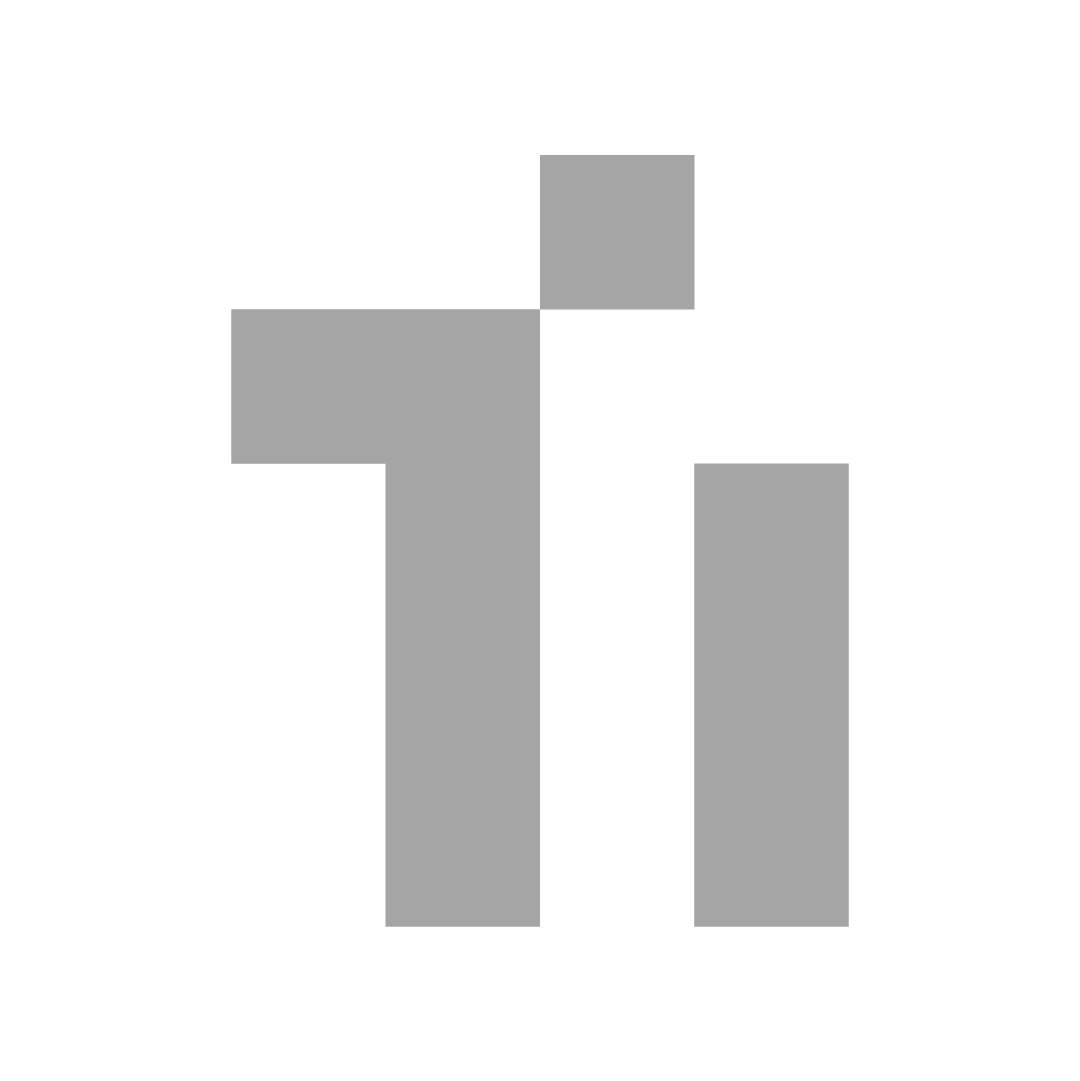 Scientific Areas
Natural and artificially intelligent word
High performance computing
Virtual and augmented reality
Computer Vision
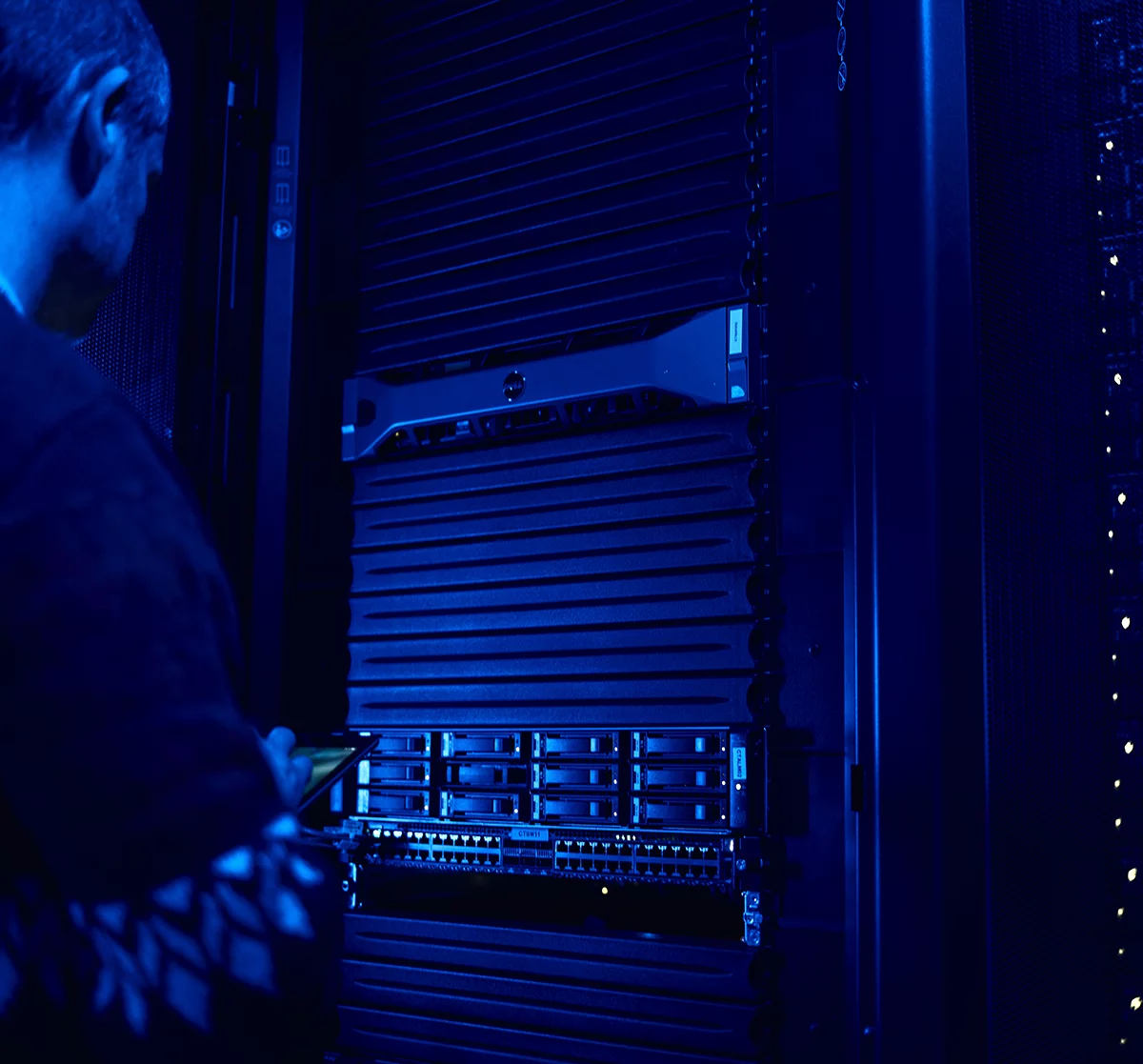 Automatic learning and reasoning
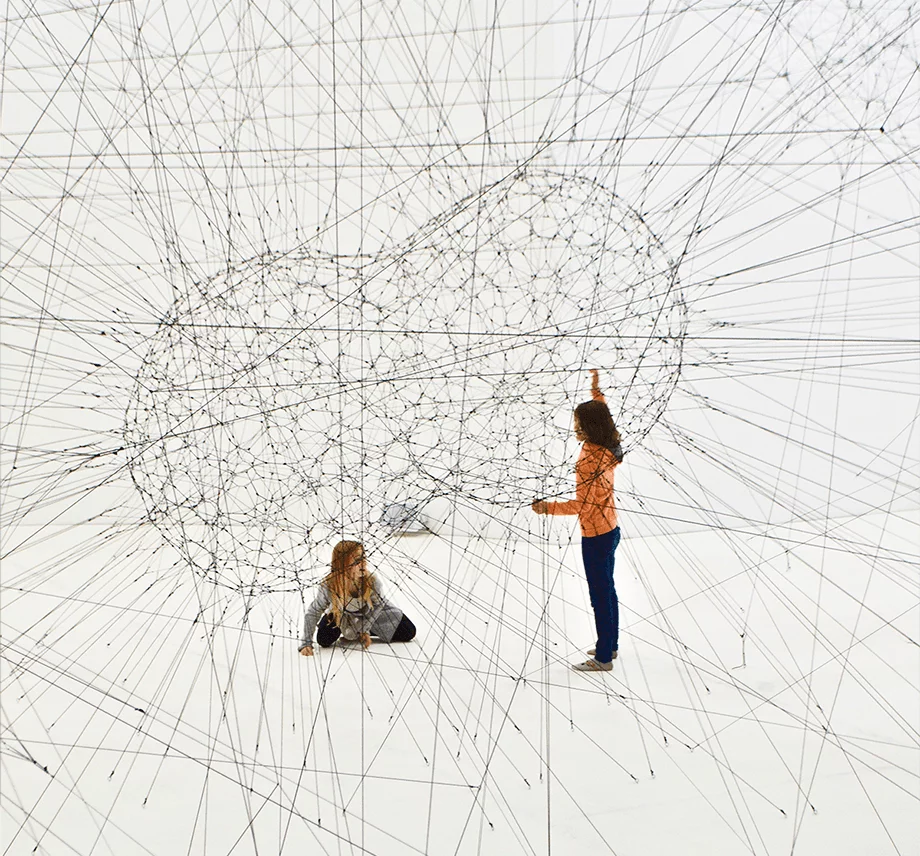 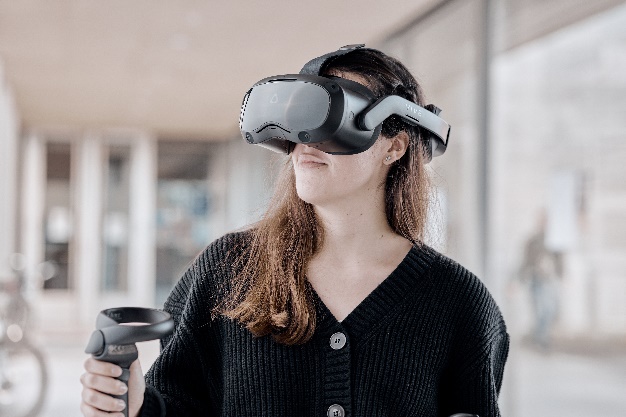 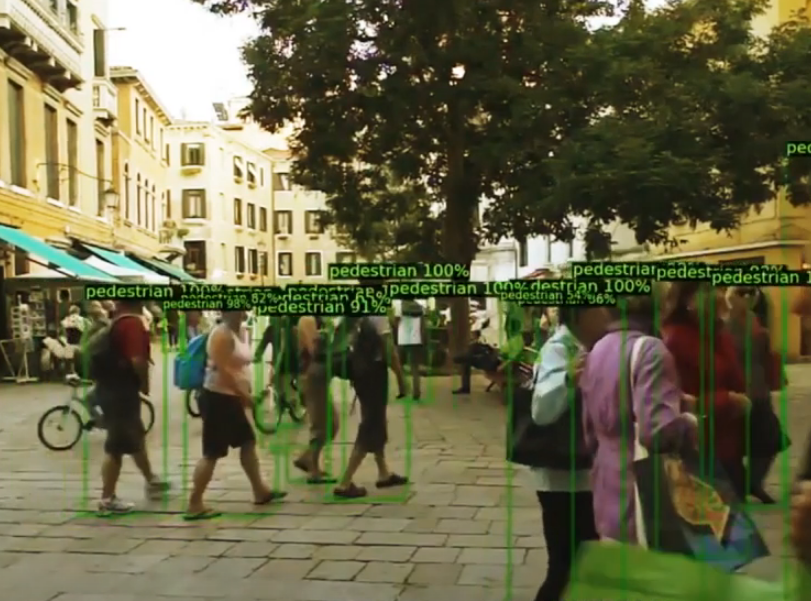 Intelligent systems and environments
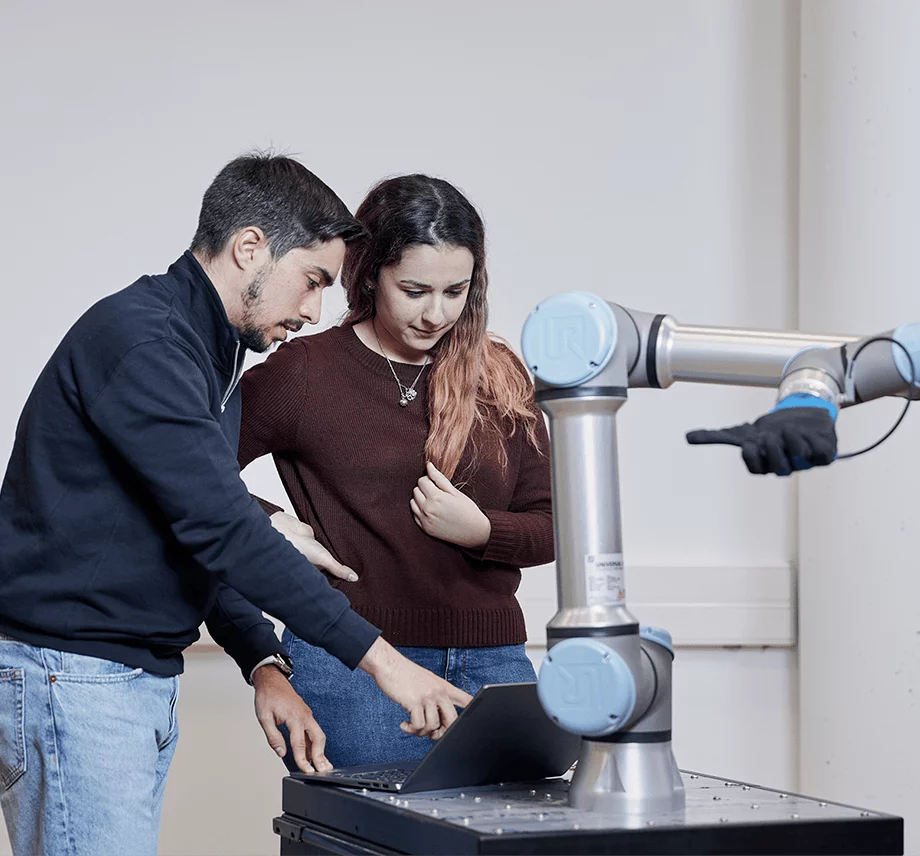 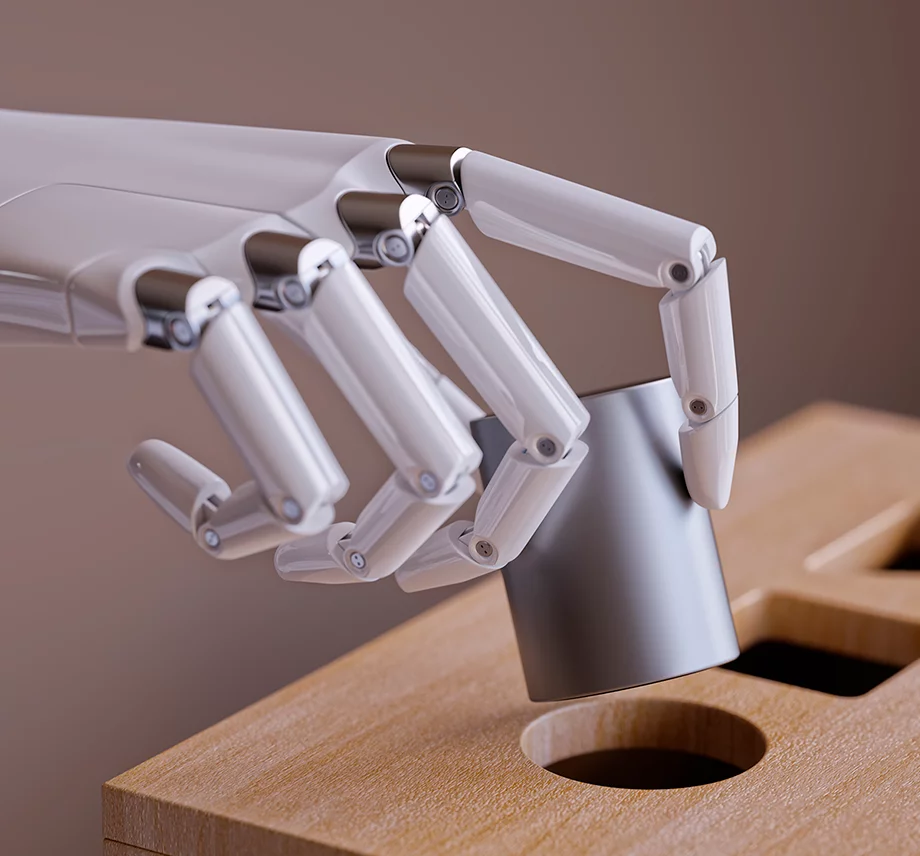 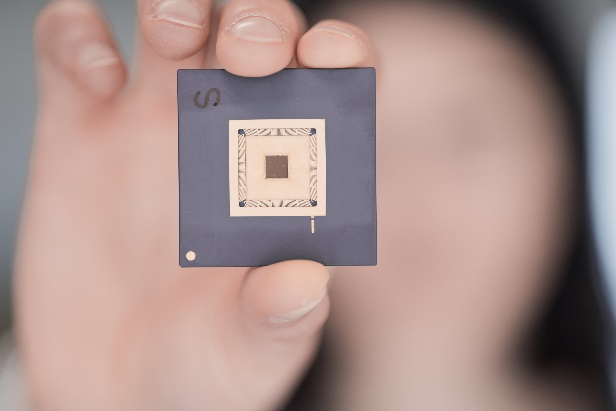 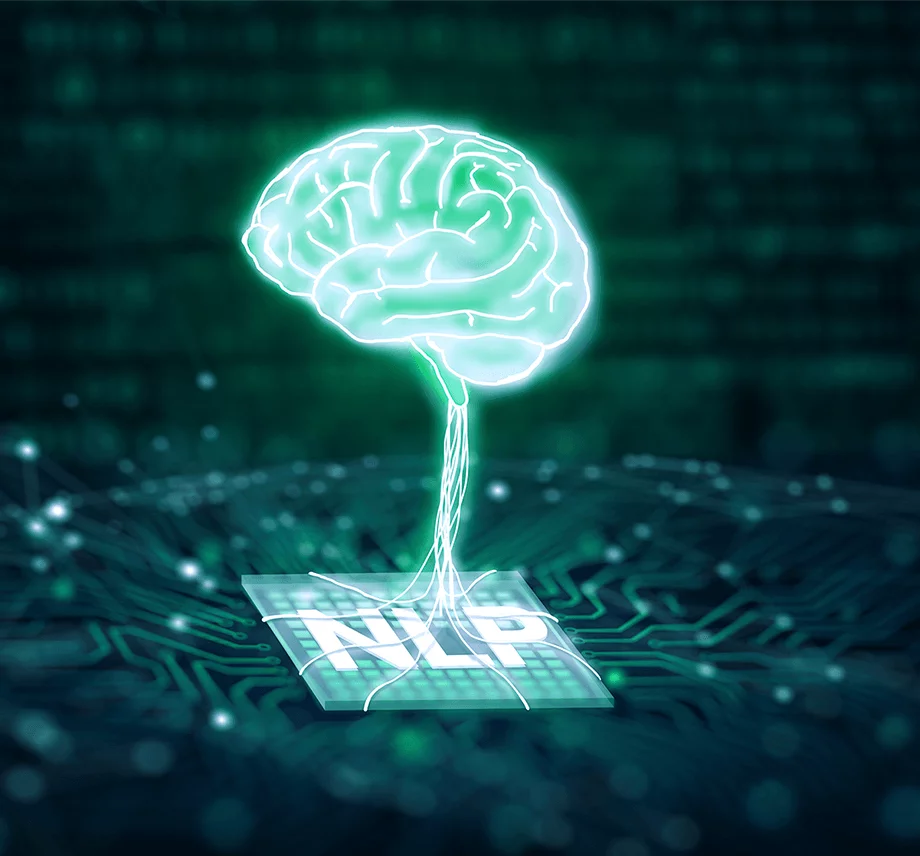 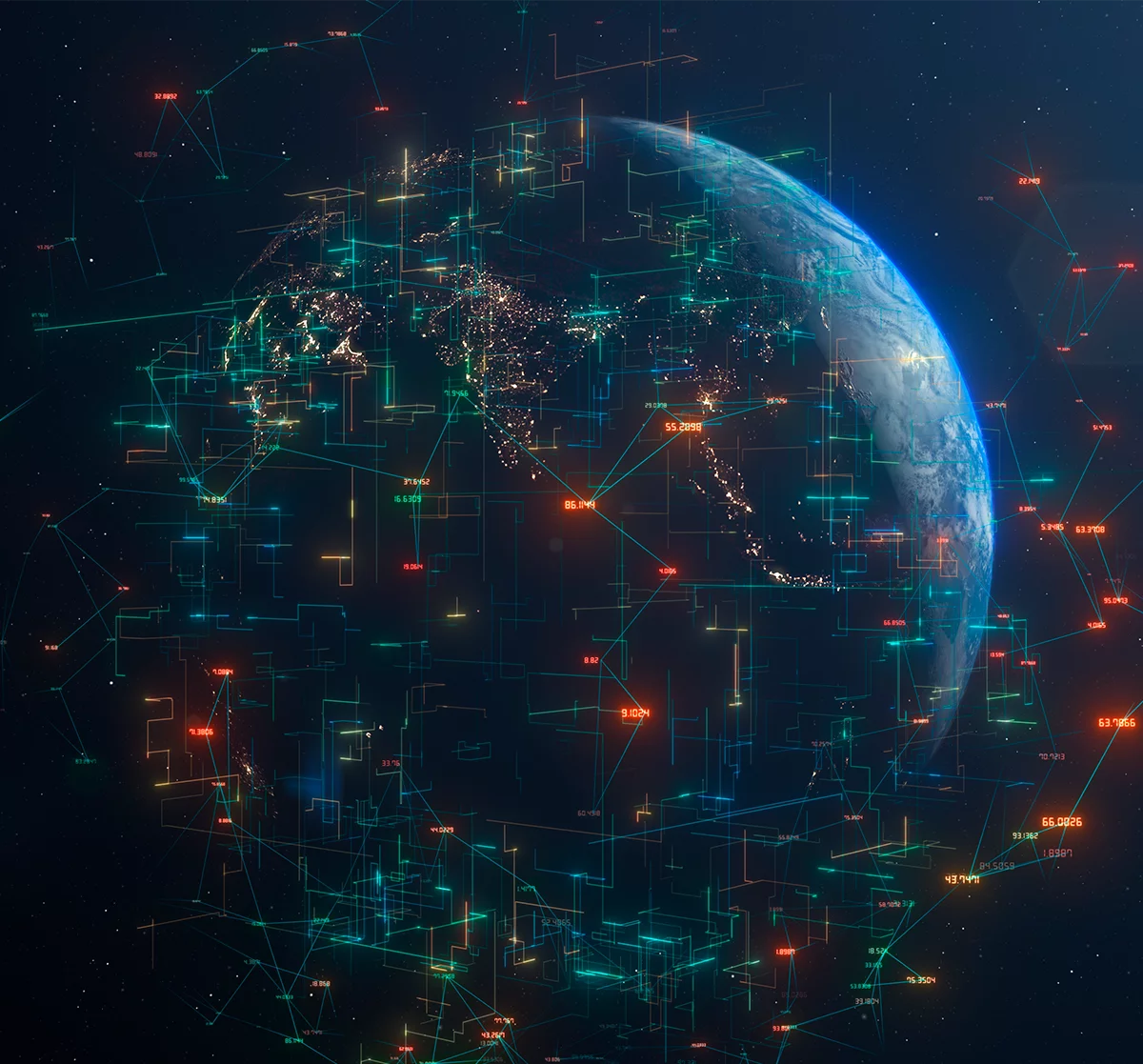 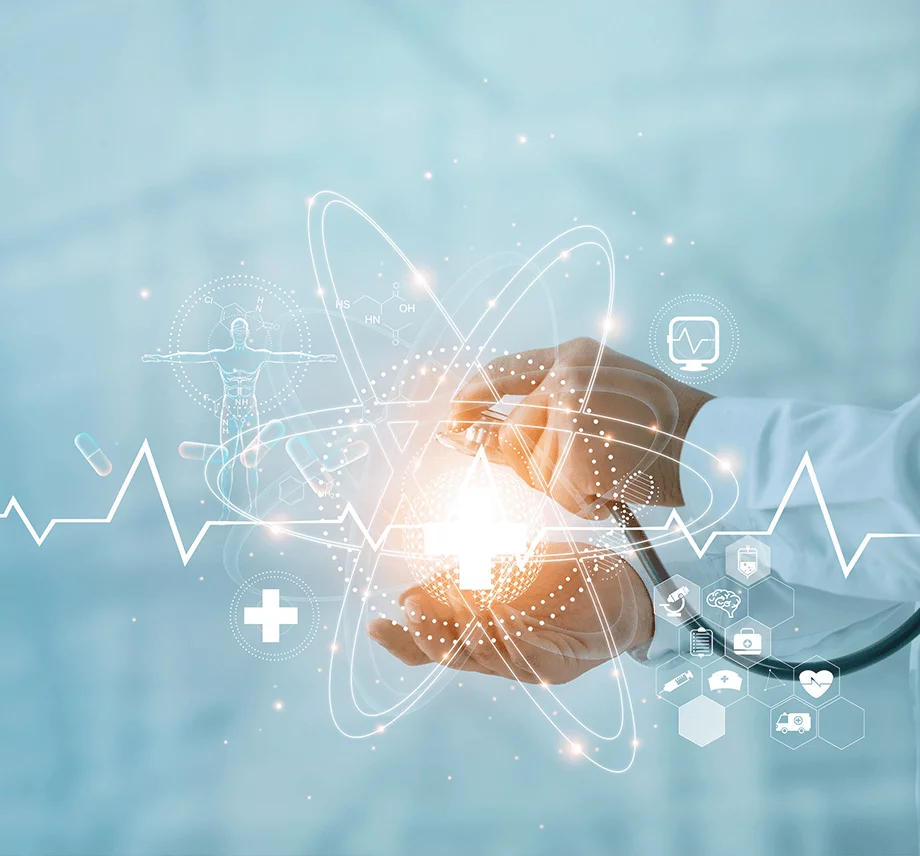 Trustworthy AI
Robotics
Electronic design of intelligent devices
Data and process science and engineering
Language technologies
Devices and computing resources
Support to machine intelligence
Social, economic, ethical and political framework
Intelligent Technologies
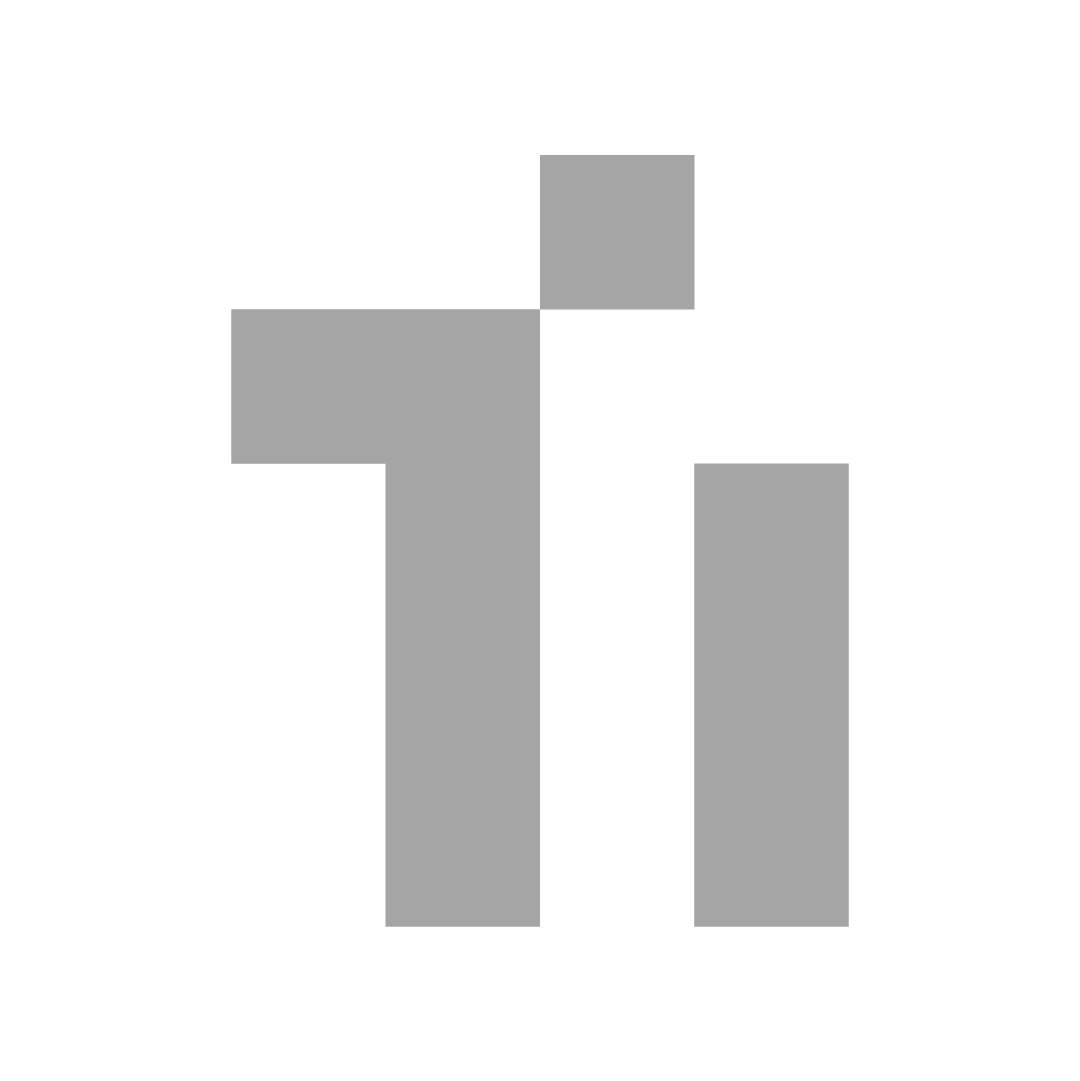 Team
ERC – CoG
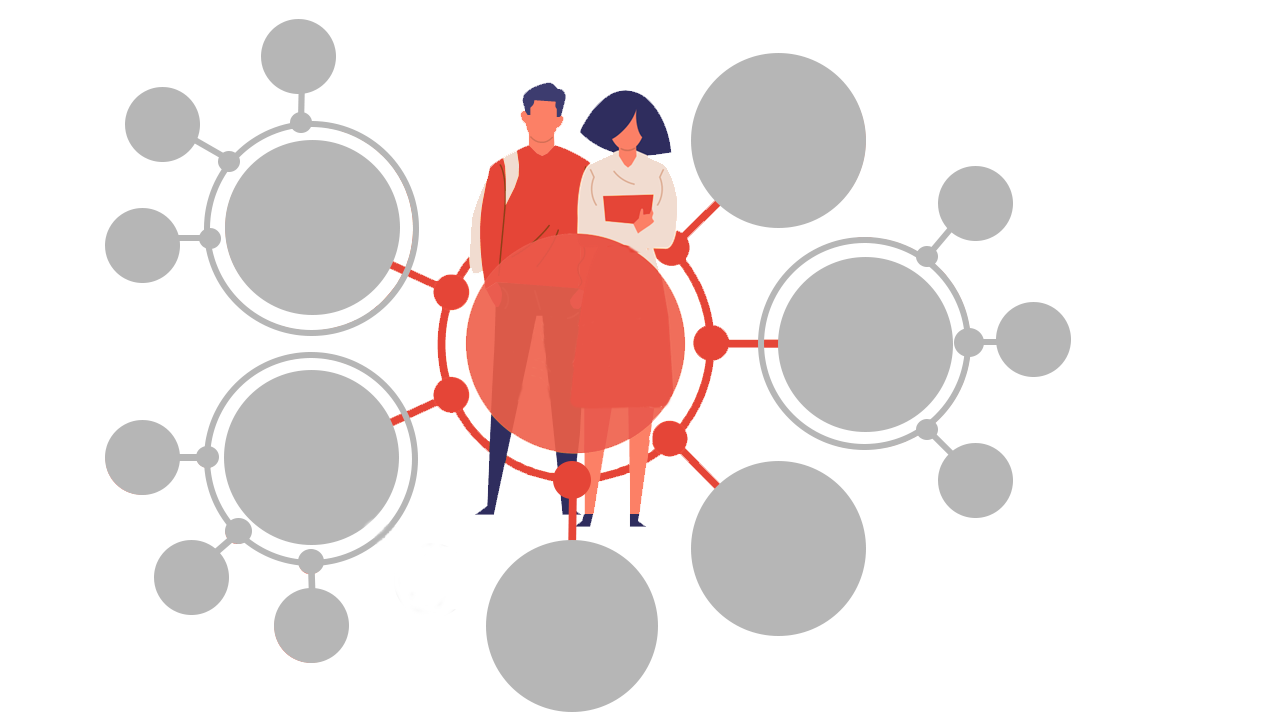 1
13
Ramón y Cajal
2
Unidades de Gestión
31
36%
international
1
Distinguished researchers
Senior researchers
73
144 people
30%
HR Fellowships
Investigadores Predoctorales
10
1
Ramón y Cajal
8
Postdoctoral
researchers
7
ESRs from MSCA-ETNs
Research technicians
1
10
Beatriz Galindo
1
Collaborators
María Zambrano
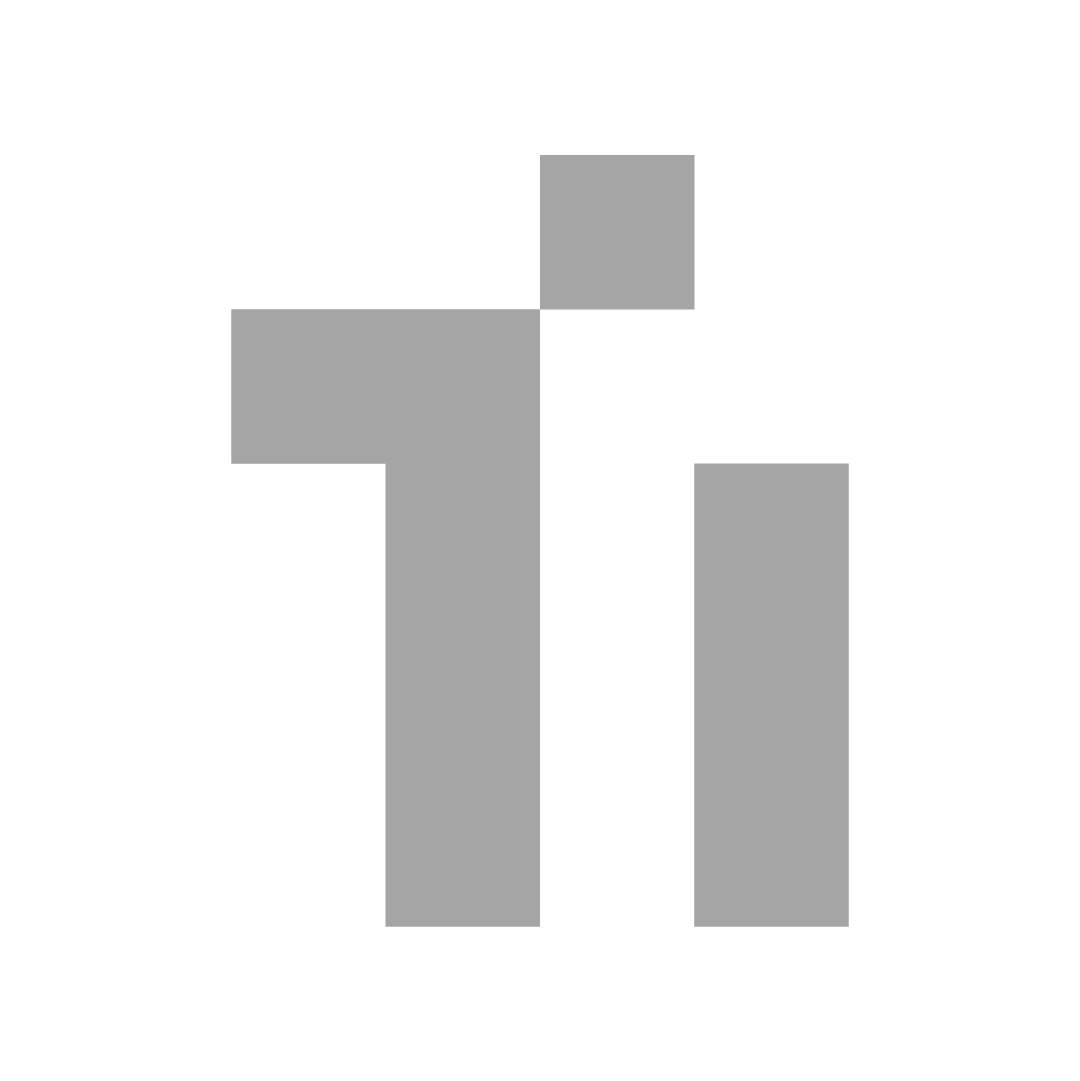 Results
2019-21
Scientific activity
Funding
16%
European projects
72%
9,22 M€
24%
HR
40%
75% no basal
36%
22% of publications in the top 10% of most cited
28%
Technology transfer
International
co-authors
Q1 
Articles
D1 
Articles
Transferencia
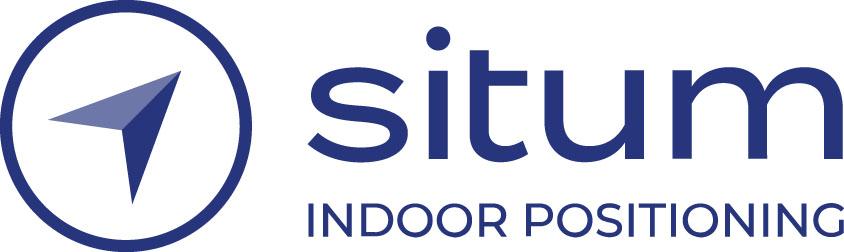 2014
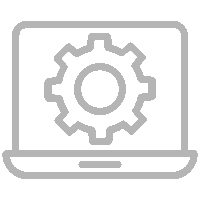 8 Software licenses
33 Projects
2 Spin-offs
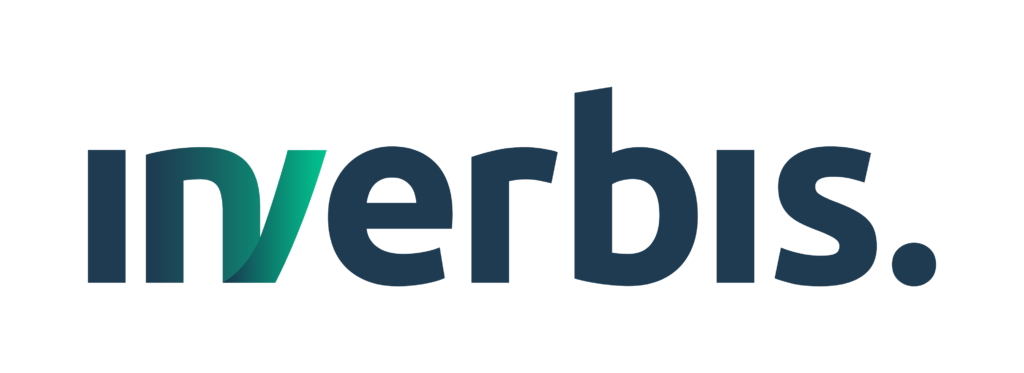 2020
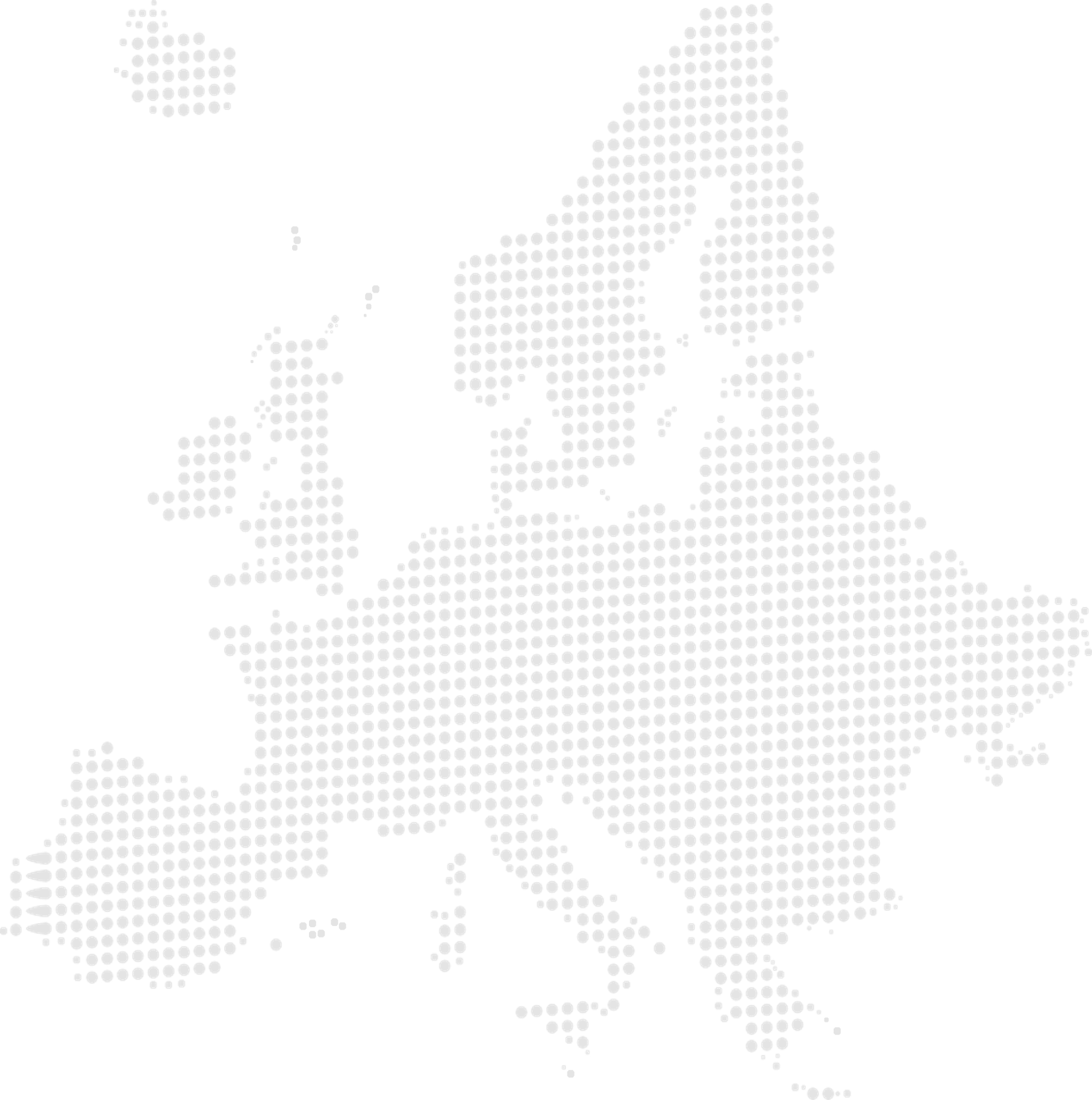 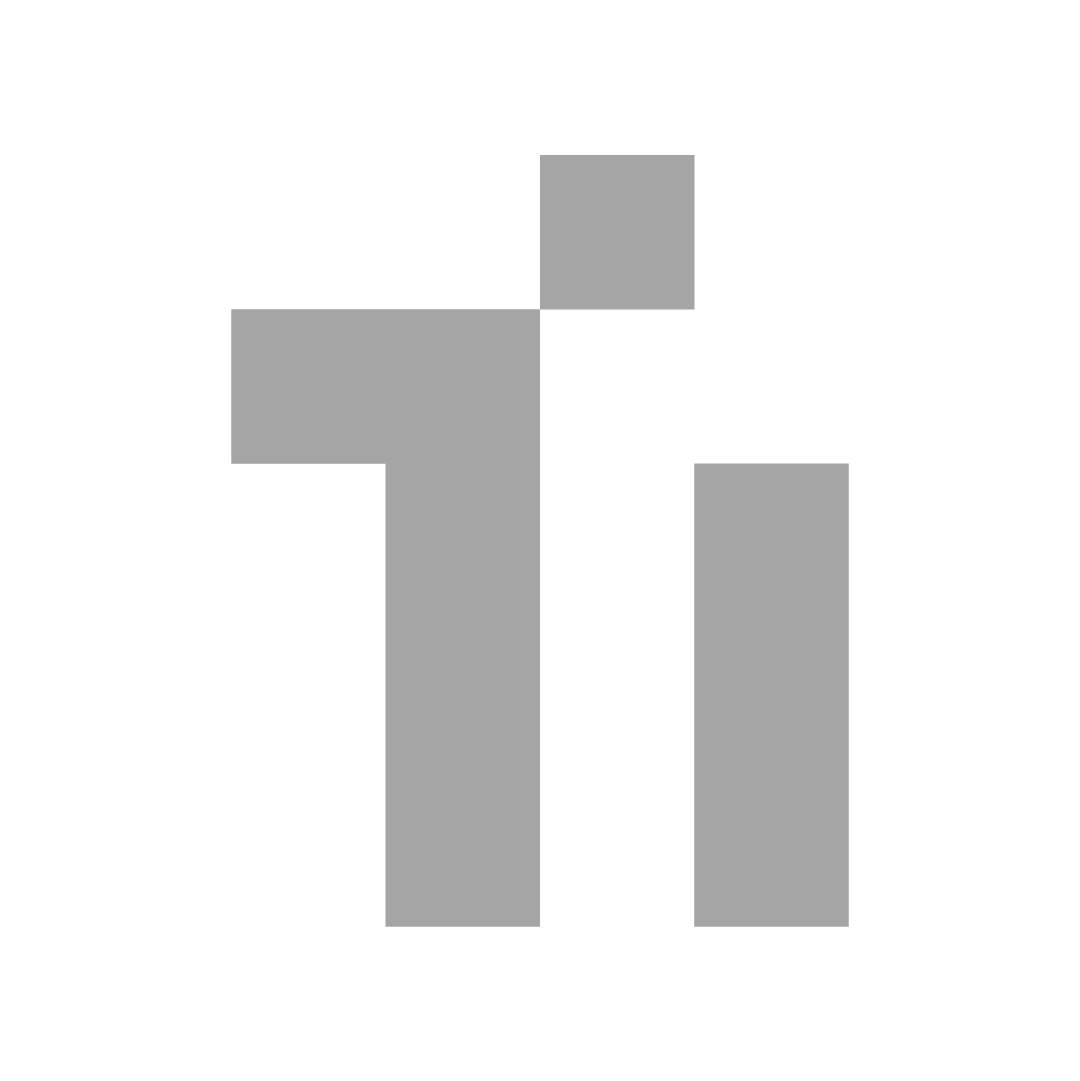 Most important projects
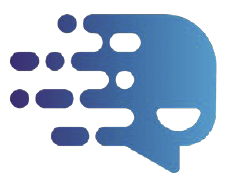 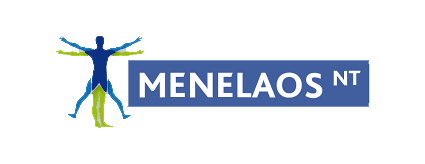 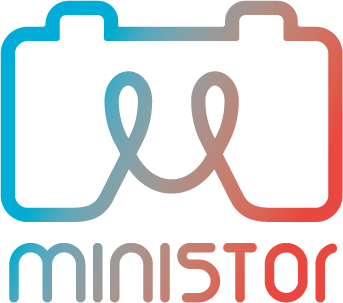 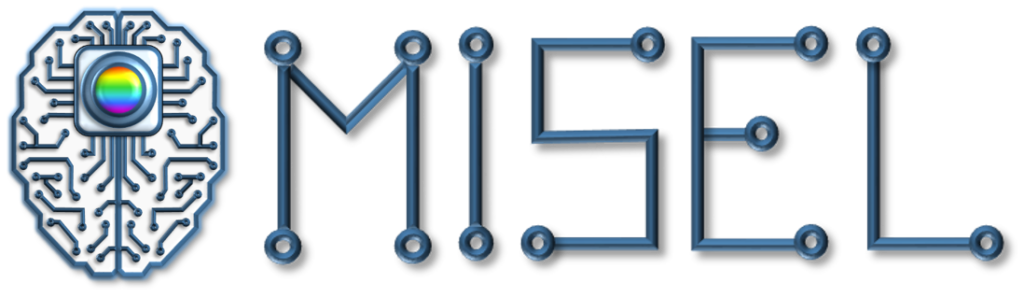 NL4XAI
MENELAOS NT
MISEL
MiniSTOR
Interactive Natural Language Technology for Explainable Artificial Intelligence
COORDINATION
H2020 – MSCA - ETN 2019-23
 2,8M€ (666,3k€)
Multimodal Environmental Exploration Systems – Novel Technologies
SCIENTIFIC COORDINATION
H2020 – MSCA - ETN 2020-23
 3,6M€ (419,7k€)
Multispectral Intelligent Vision System with Embedded Low-power Neural Computing
WP LEADER
H2020 – FET PROACTIVE 2021-24
4,9M€ (653,3k€)
Minimal Size Thermal and Electrical Energy Storage System for In-Situ Residential Installation
H2020-Energy Efficient Buildings 2019-24
8,5M€ (219,9k€)
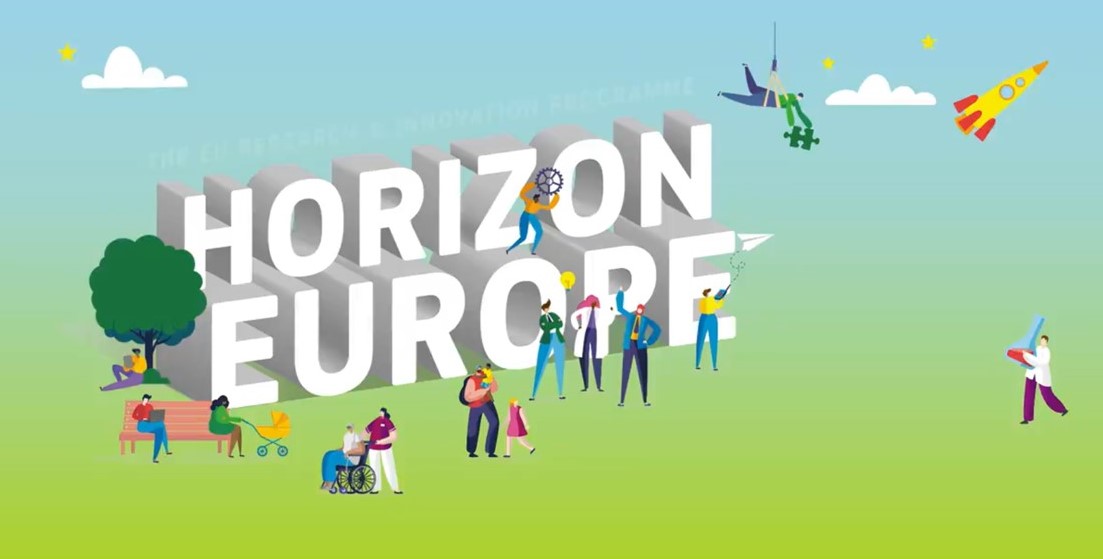 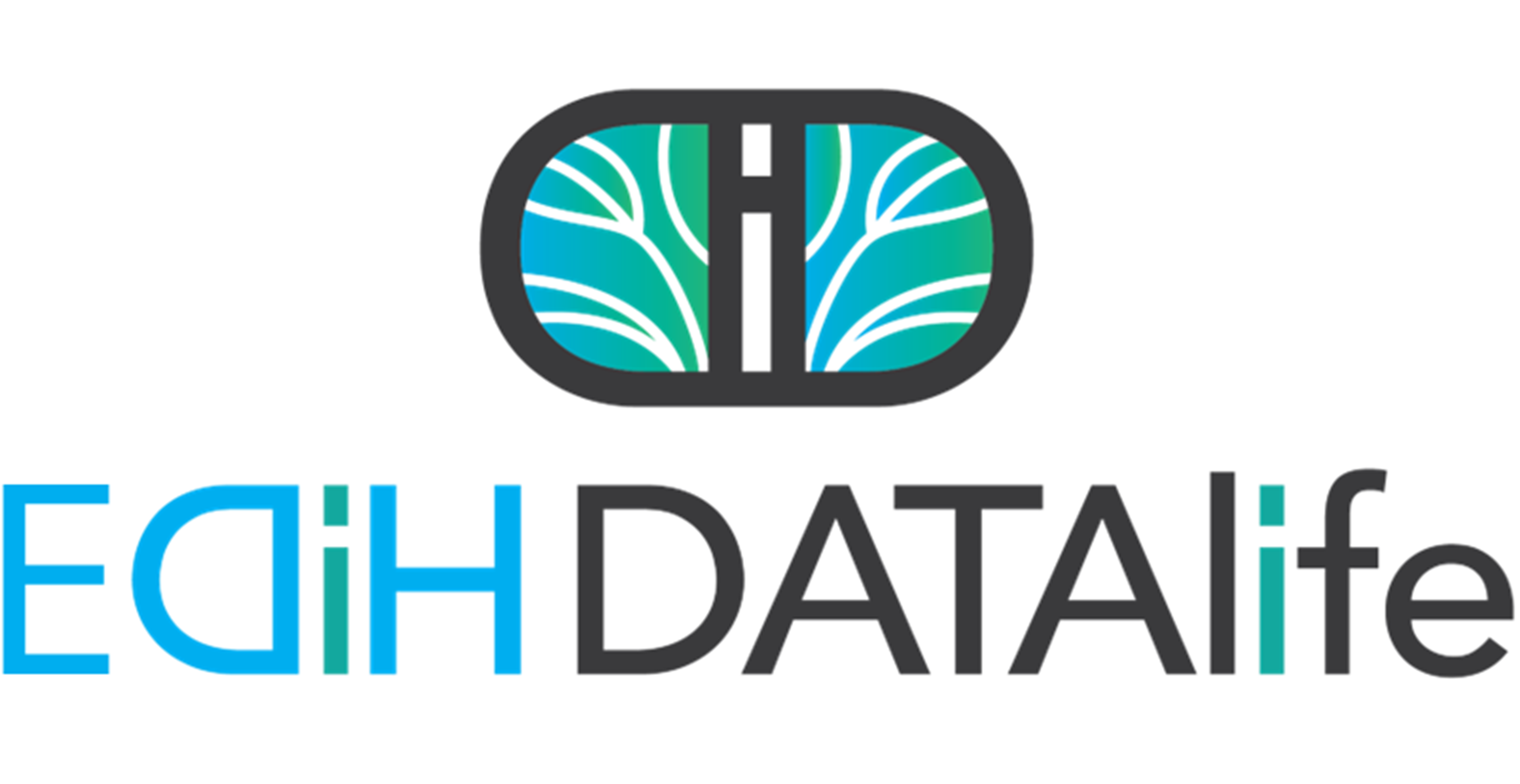 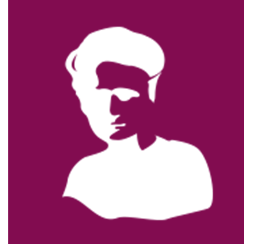 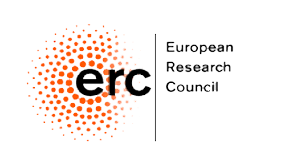 HYBRIDS
NANOVR
DATALife
iRead4Skills
Nanoscale design using Virtual Reality
H2020-ERC-CoG
2022-27
1,98M€
Hybrid intelligence to monitor, promote and analyse transformations in good democracy practices
COORDINATION 
HORIZON-MSCA-DN 2023-26
2,89M€ (500,4k€)
DIH for the deployment of AI and Data Analytics in SMEs in the primary, biotechnological and health sectors
DIGITAL DIH 2022-25
5,8M€ (465,5k€)
Intelligent Reading Improvement System for Fundamental and Transversall Skills Development
HORIZON – TRANSFORMATIONS 2023-25
2,7M€ (299,5k€)
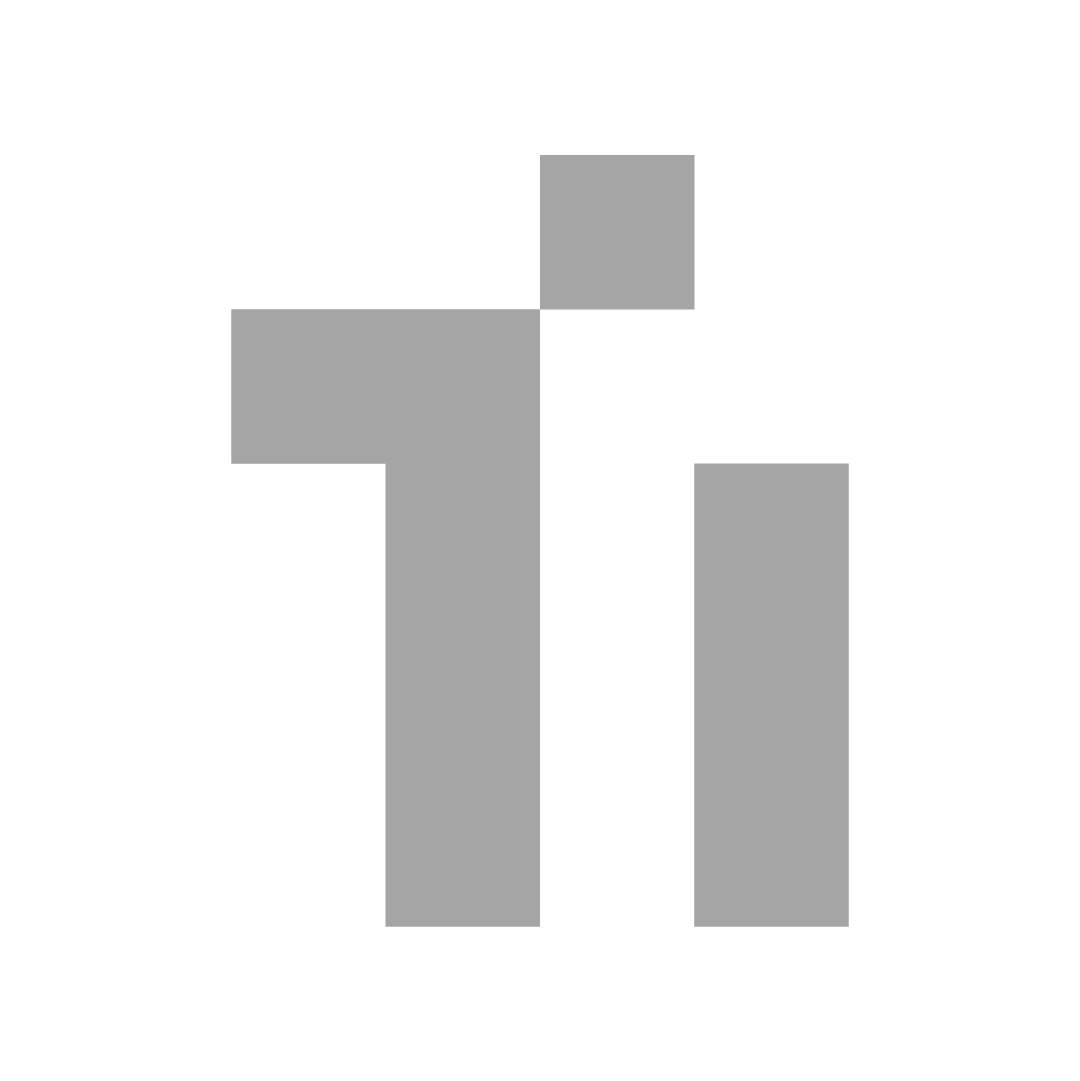 Next-Gen Projects
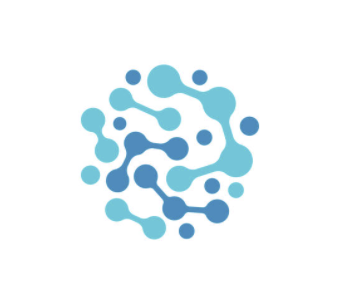 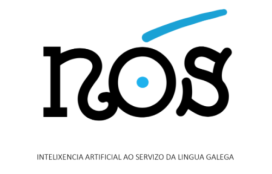 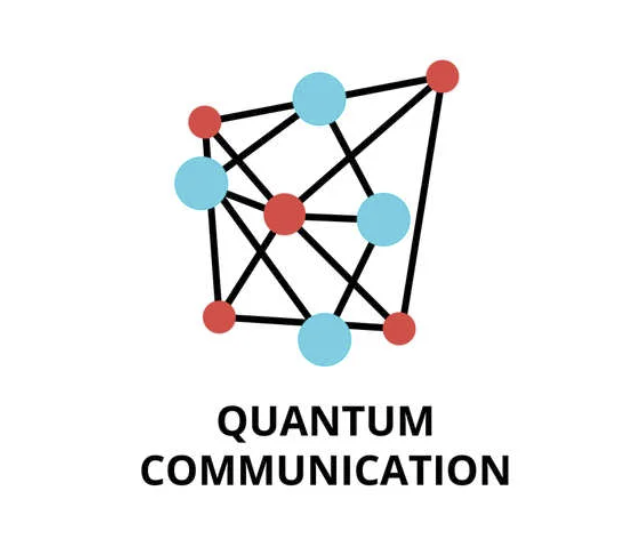 NÓS
QUANTUM
MARINE SCIENCES
Artificial Intelligence at the service of 
Galician language
COORDINATION 
XUNTA DE GALICIA & NEXT-GEN
2021-2025
15,5M€ (500,4k€)
Galicia Quantum communication Programme
COORDINATION USC
XUNTA DE GALICIA & NEXT-GEN
2022-2024
9,2M€ (310,6k€)
Galicia Marine Sciences Programme
XUNTA DE GALICIA &  NEXT-GEN
2022-2024
10M€ (200,0k€)